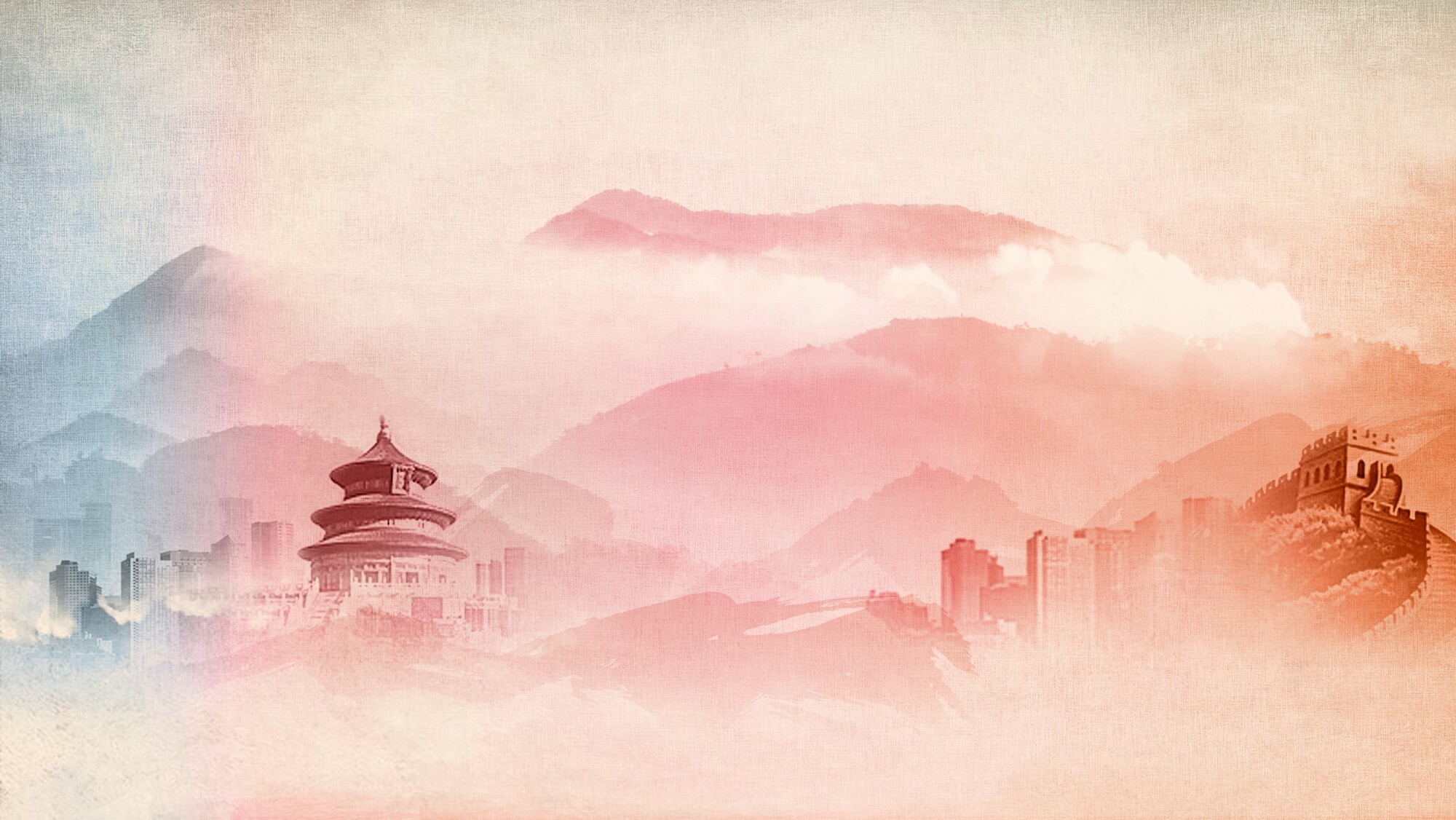 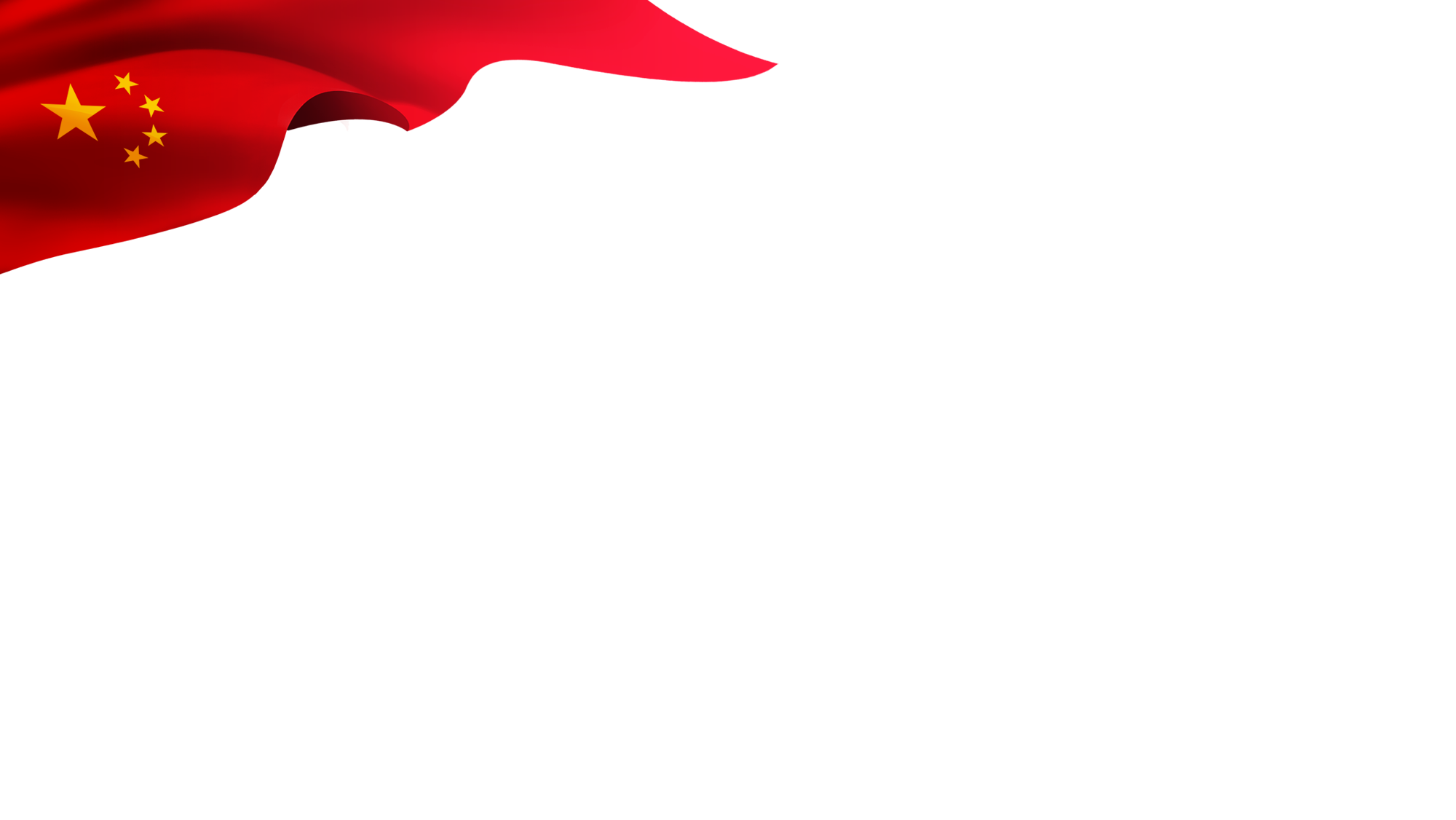 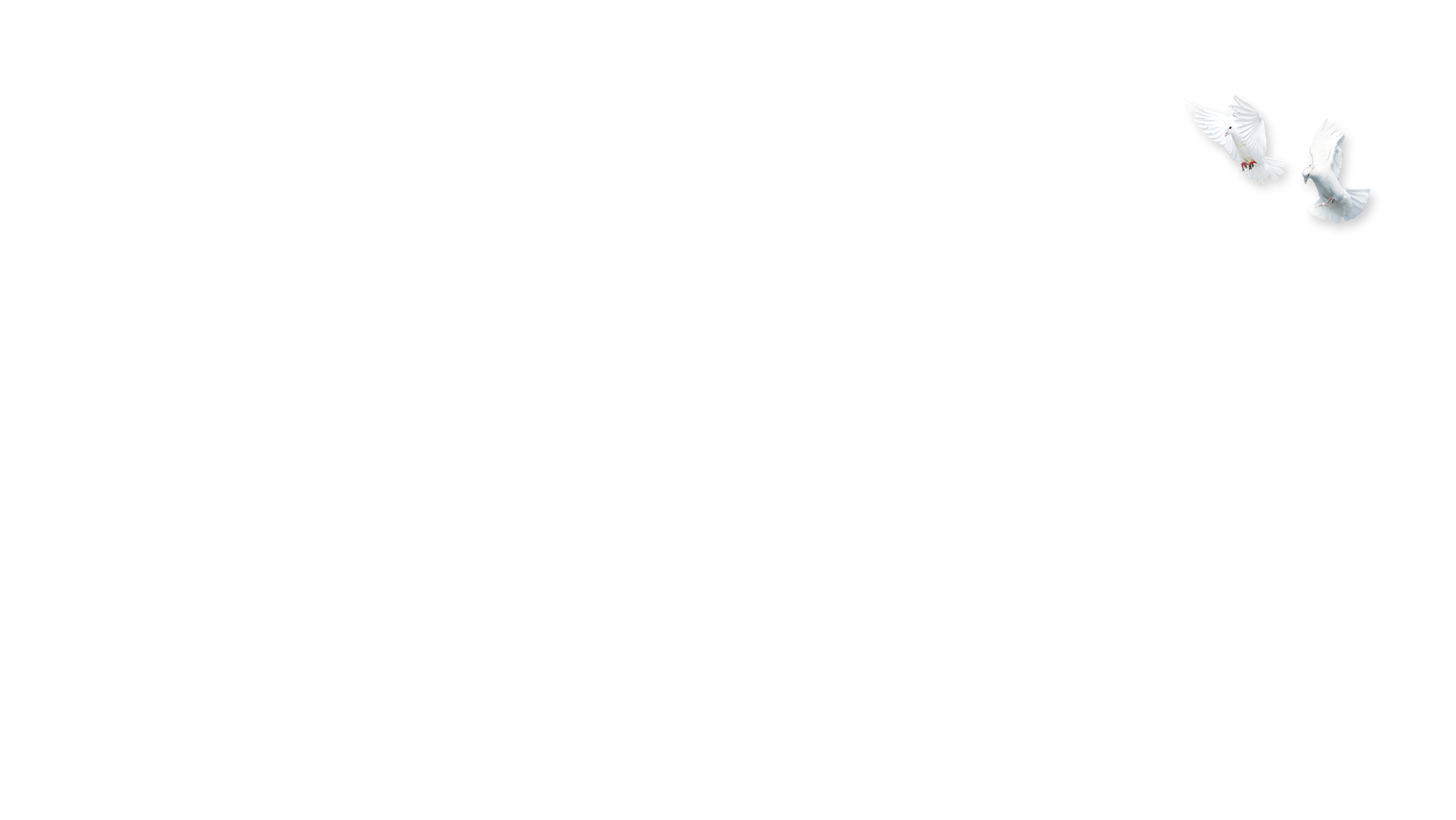 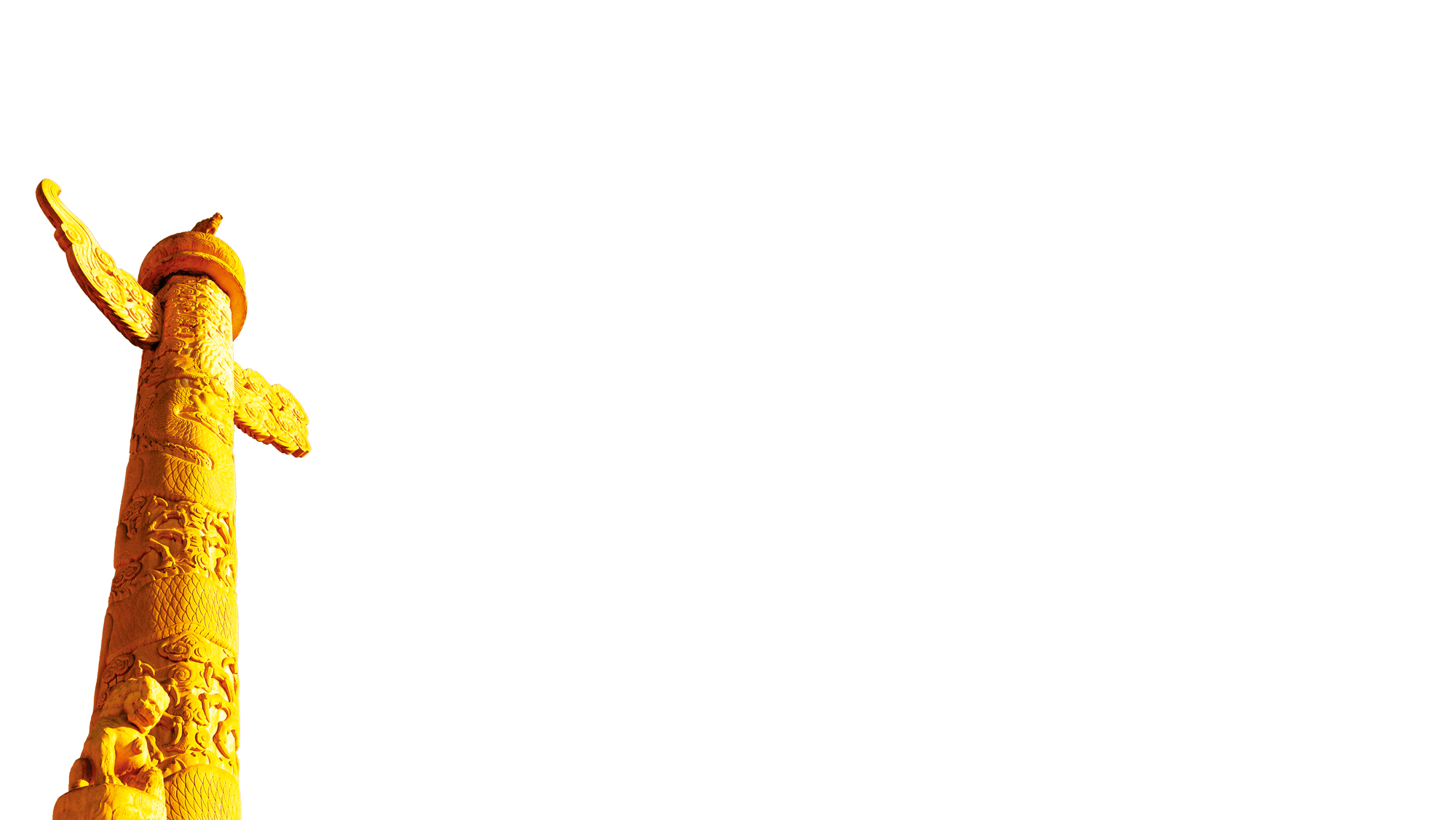 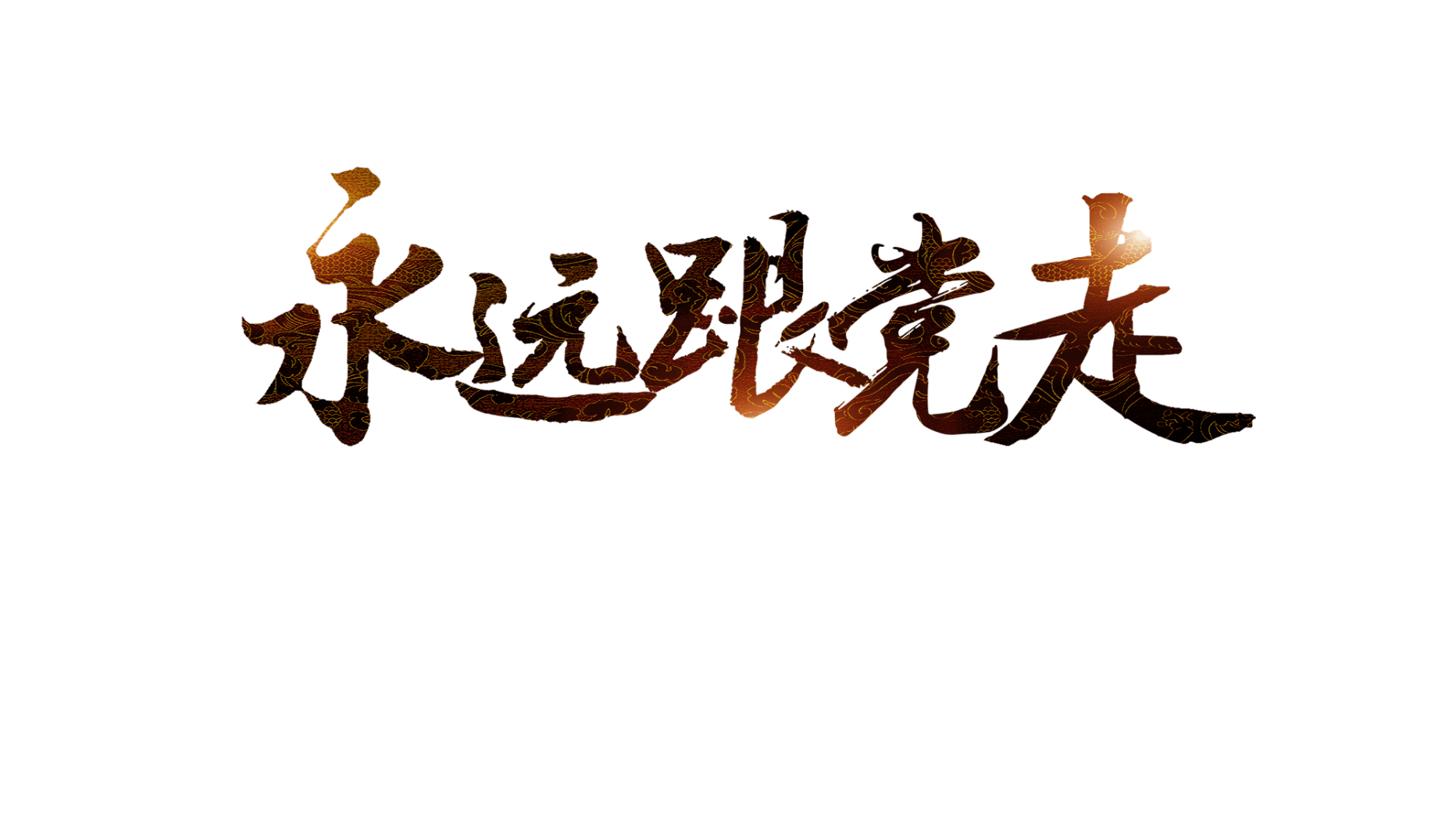 两学一做/95周年/七一建党节等幻灯演讲
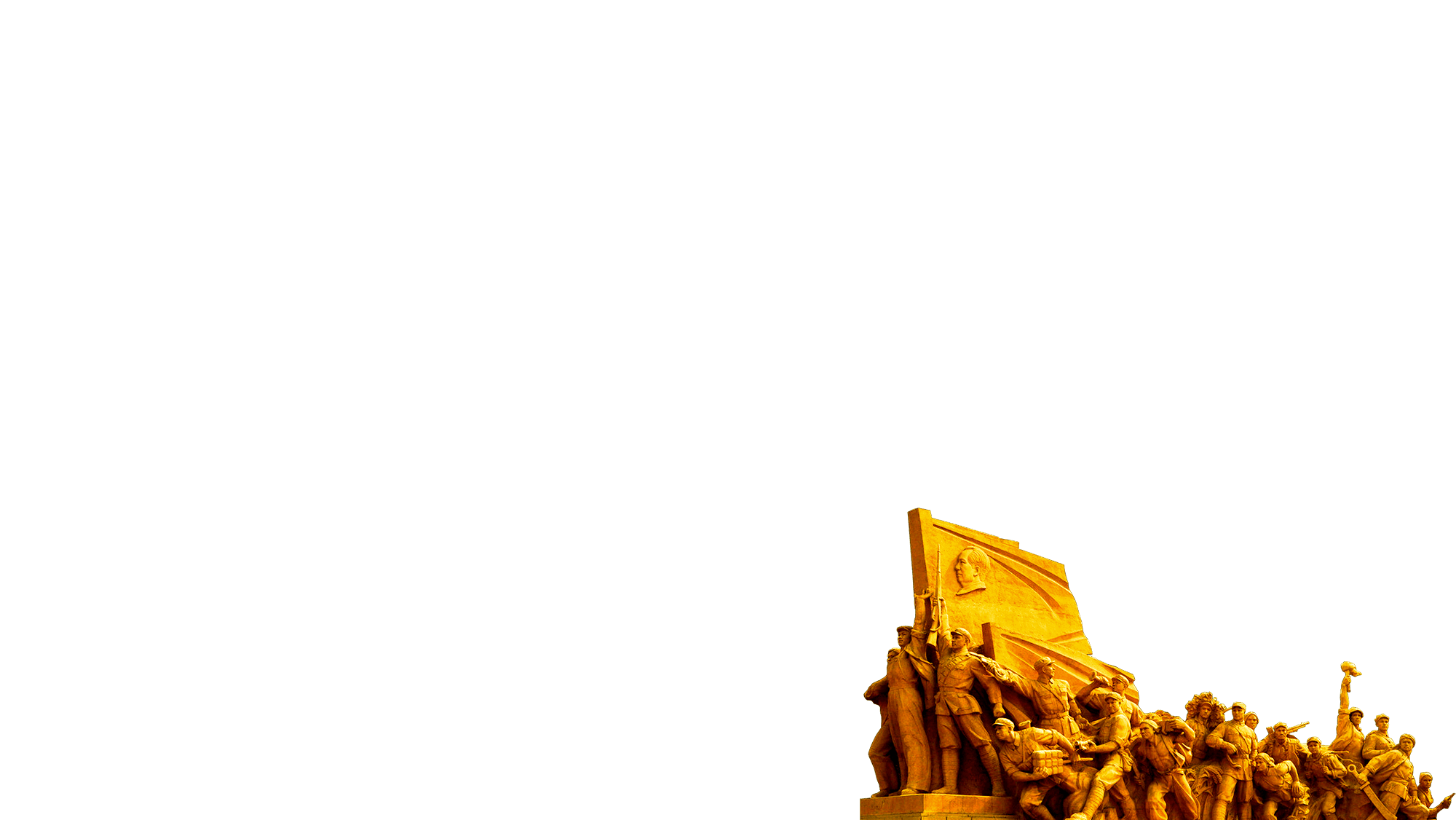 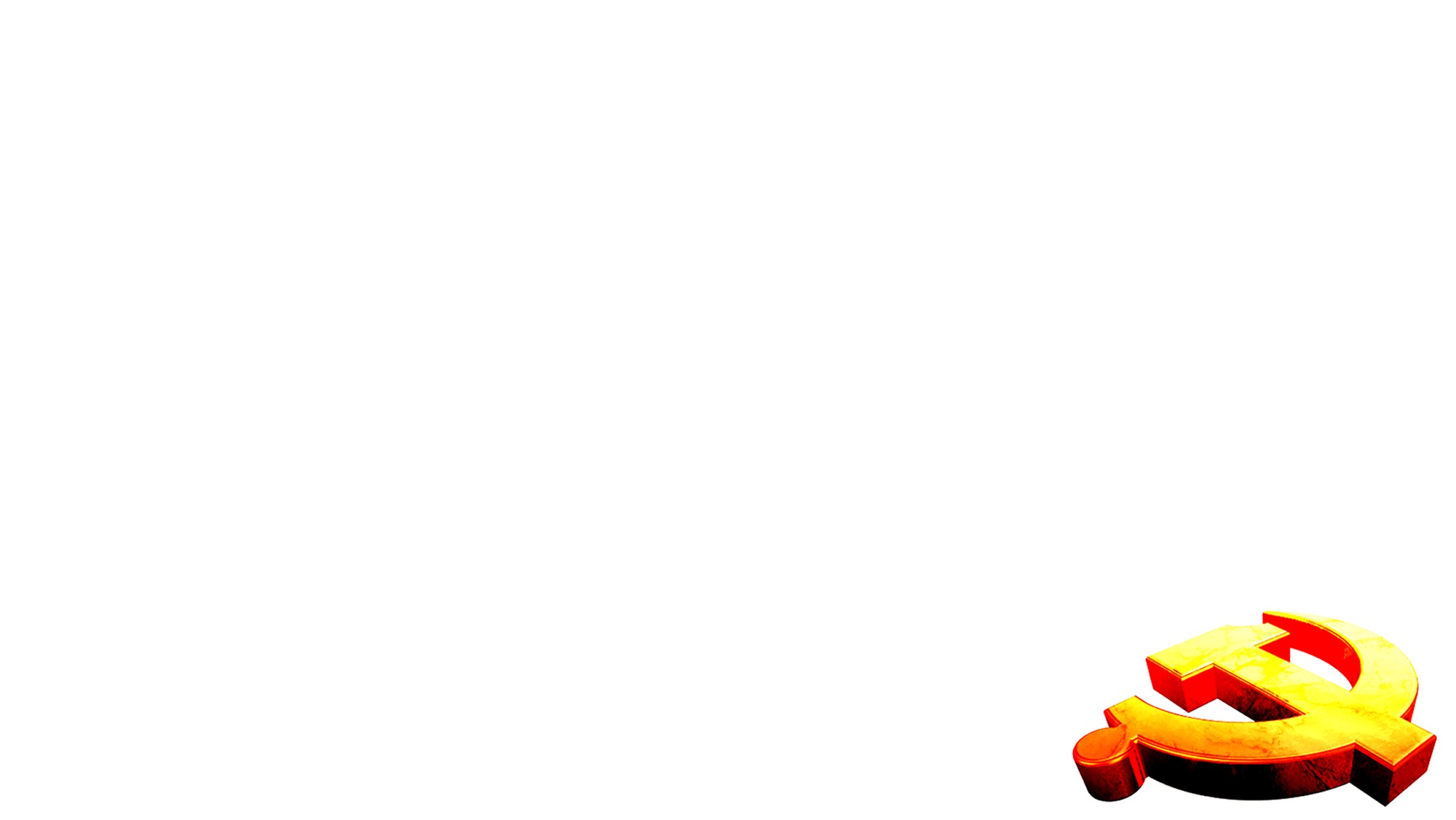 目录 CONTENTS
标题内容：此处添加标题项目
1
标题内容：此处添加标题项目
2
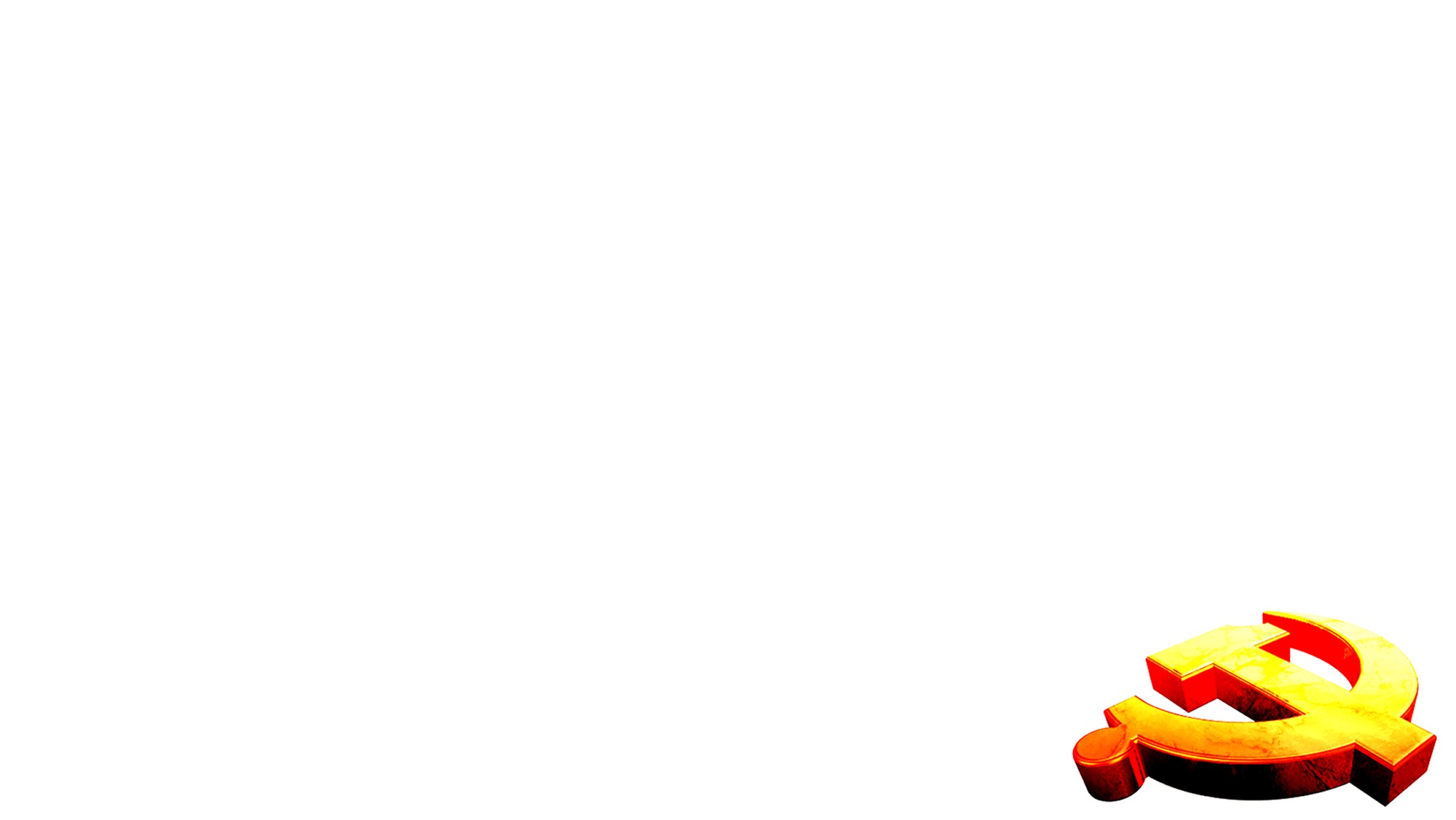 3
标题内容：此处添加标题项目
4
标题内容1此处添加标题项目
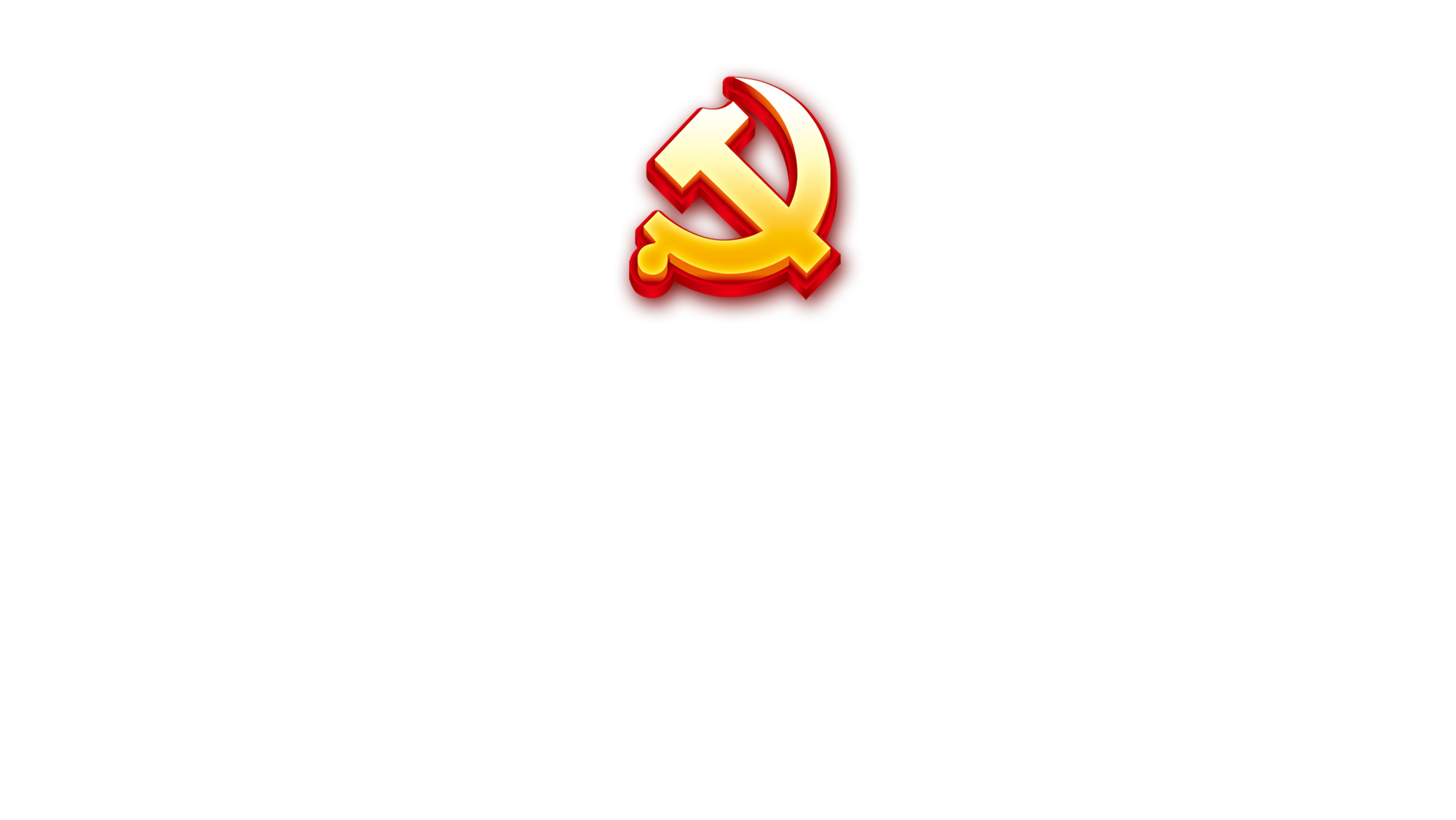 章节过渡页标题
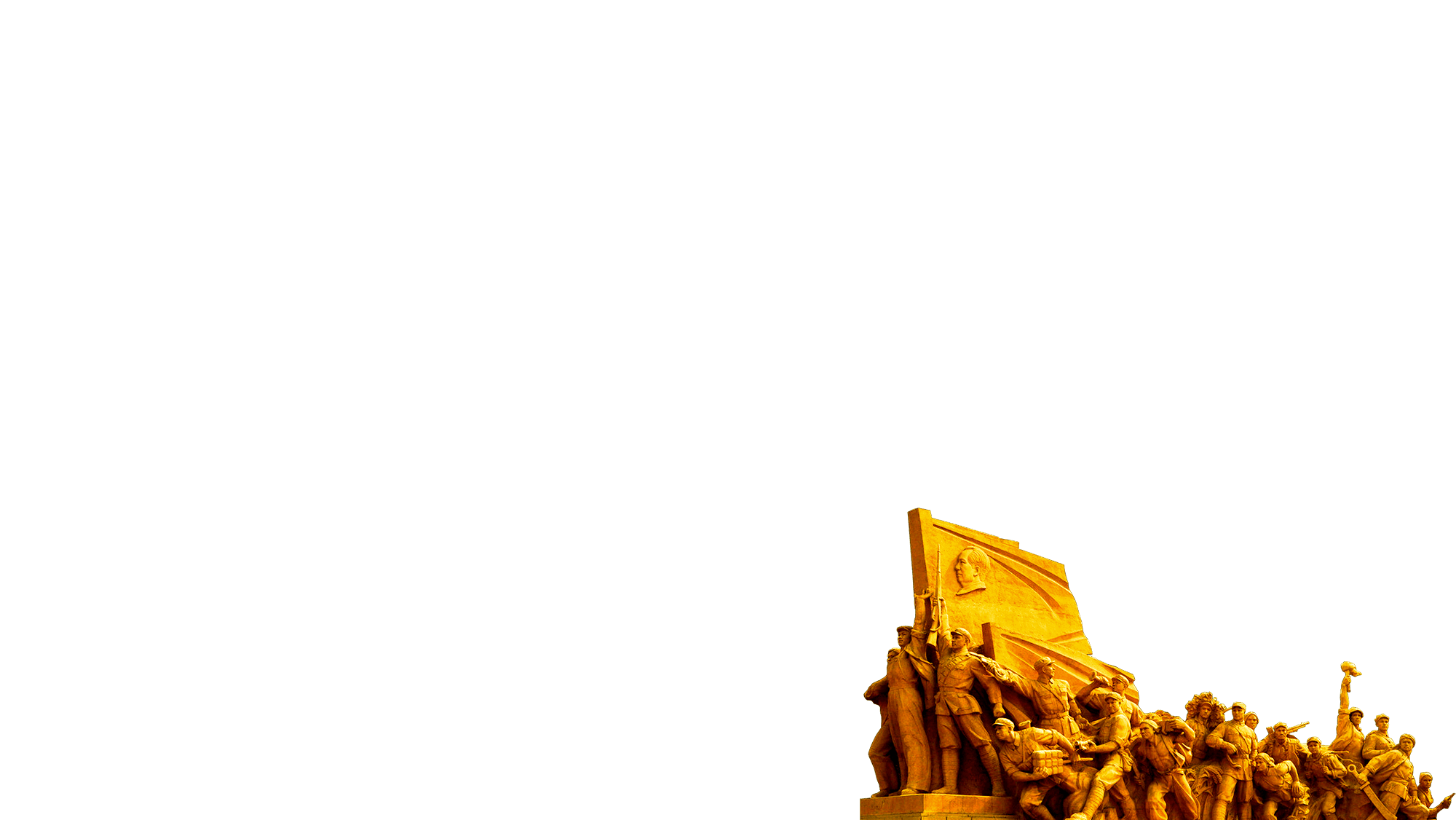 在此录入上述图表的综合描述说明，在此录入上述图表的综合描述说明，在此录入上述图表的综合描述说明，在此录入上述图表的综合描述说明。
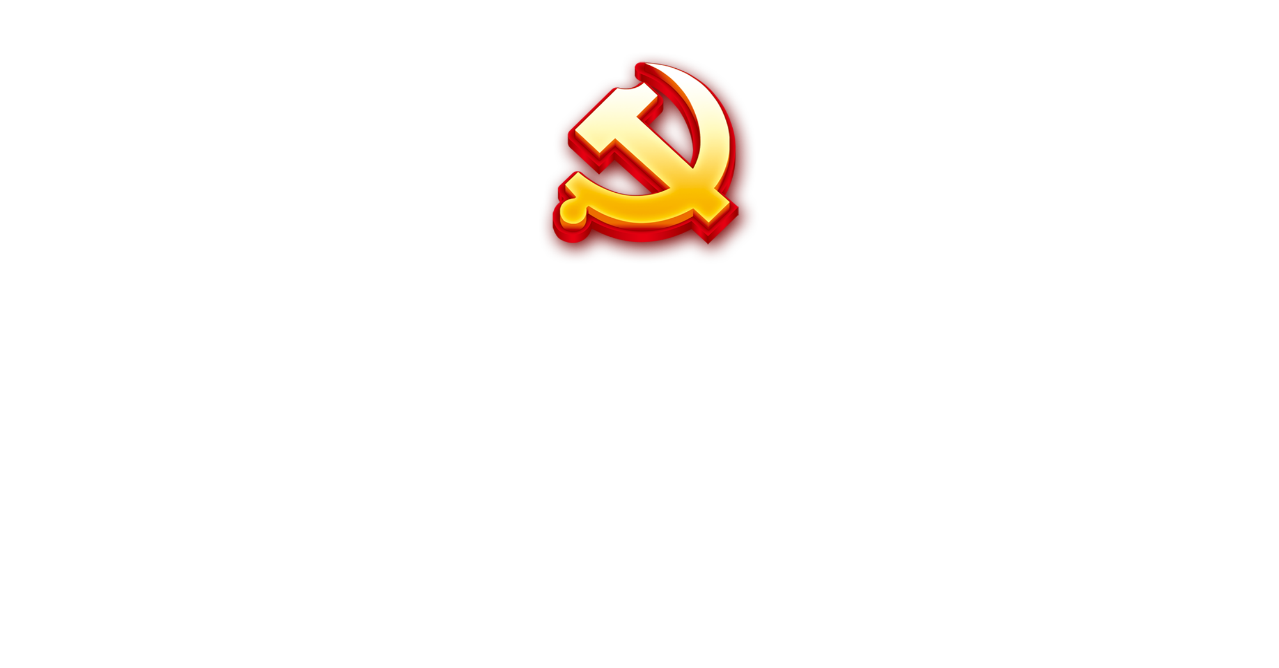 标题字内容
单击此处添加副标题或详细文本描述
单击编辑标题
单击此处编辑您要的内容，建议您在展示时采用微软雅黑字体，本模版所有图形线条及其相应素材均可自由编辑、改色、替换。更多使用说明和作品请详阅模版最末的使用手册。
单击编辑标题
单击此处编辑您要的内容，建议您在展示时采用微软雅黑字体，本模版所有图形线条及其相应素材均可自由编辑、改色、替换。更多使用说明和作品请详阅模版最末的使用手册。
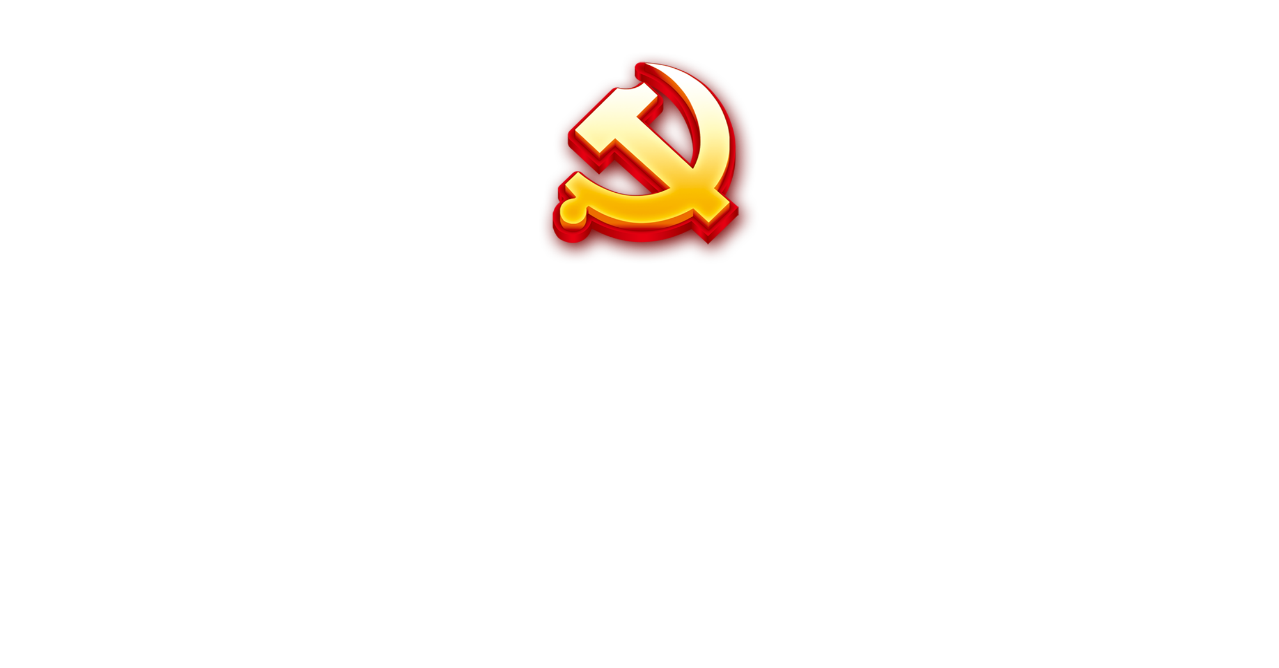 标题字内容
单击此处添加副标题或详细文本描述
在此输入主标题概述文字在此输入主标题概述文字
01
点击添加标题
03
点击添加标题
您的内容打在这里，或者通过复制您的文本后，在此框中选择粘贴，并选择只保留文字。您的内容打在这里，或者通过通过复制您的文本。
您的内容打在这里，或者通过复制您的文本后，在此框中选择粘贴，并选择只保留文字。您的内容打在这里。
点击添加标题
点击添加标题
02
04
您的内容打在这里，或者通过复制您的文本后，在此框中选择粘贴，并选择只保留文字。
您的内容打在这里，或者通过复制您的文本后，在此框中选择粘贴，并选择只保留文字。通过通过复制您的文本。
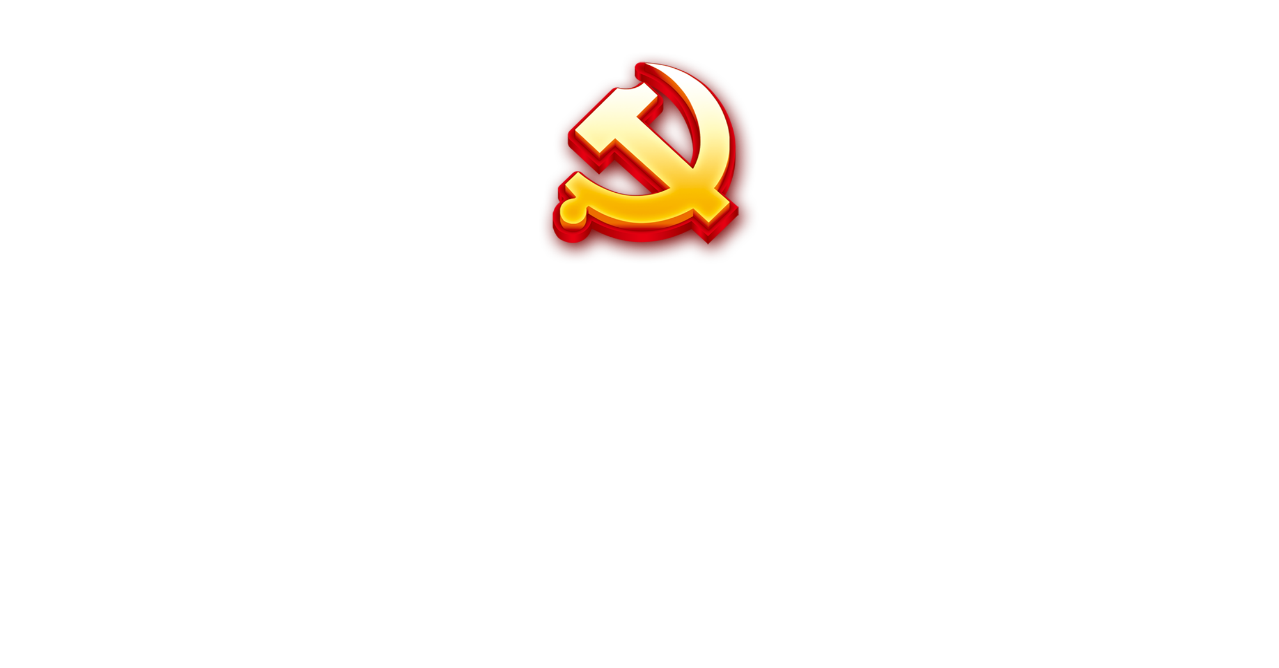 添加标题
标题字内容
单击添加文字内容单击添加文字内容单击添加文字内容单击添加文字内容单击添加文字内容
单击此处添加副标题或详细文本描述
单击添加标题
单击添加标题
单击添加标题
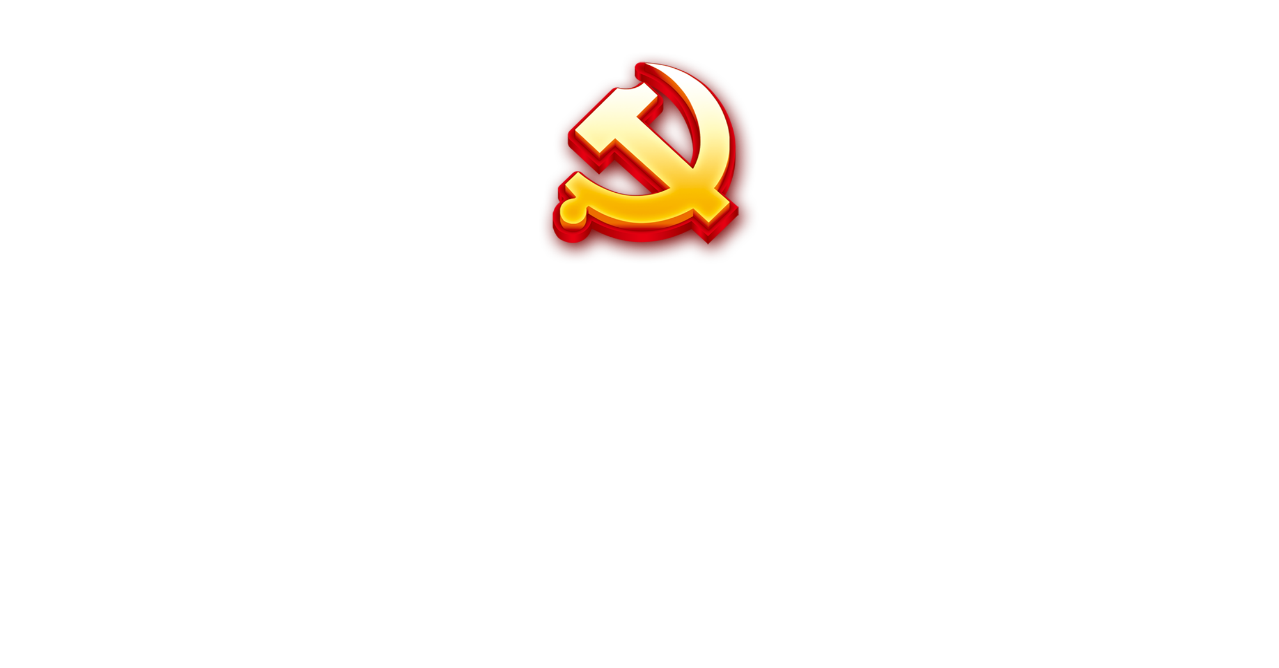 标题字内容
单击此处添加副标题或详细文本描述
添加标题
您的内容打在这里，或者通过复制您的文本后，在此框中选择粘贴，并选择只保留文字。您的内容打在这里，或者通过通过复制您的文本。
您的内容打在这里，或者通过复制您的文本后，在此框中选择粘贴，并选择只保留文字。您的内容打在这里，或者通过通过复制您的文本。
添加标题
添加标题
添加标题
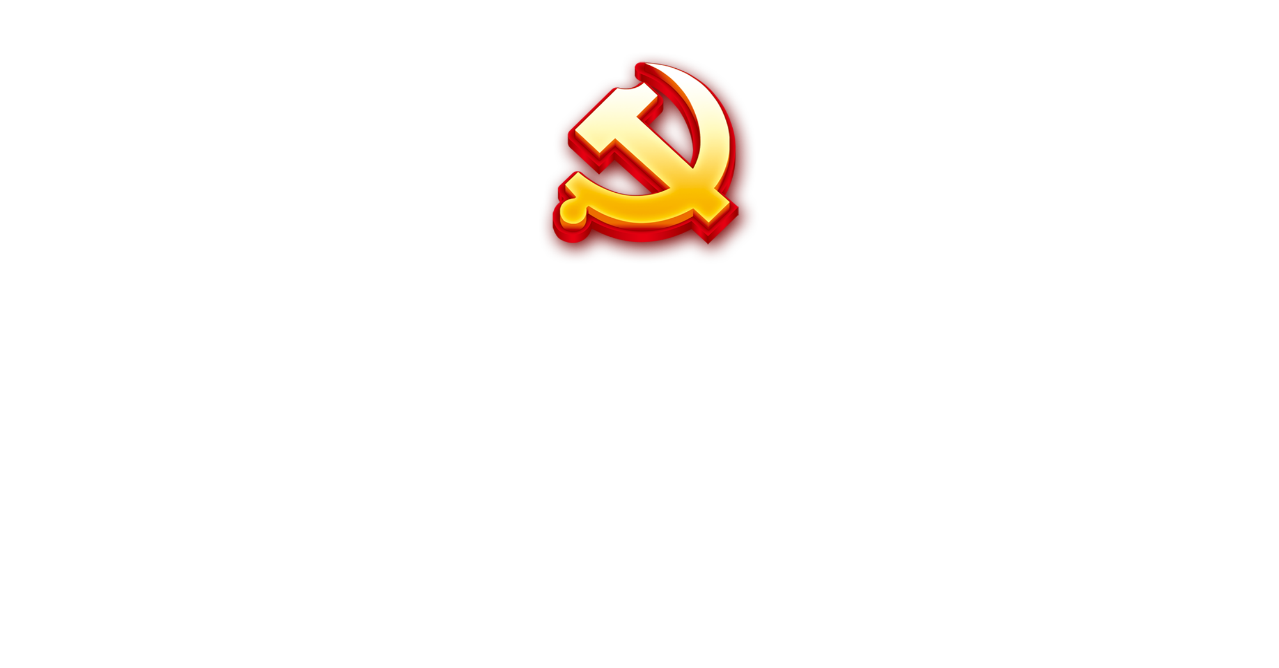 标题字内容
单击此处添加副标题或详细文本描述
2
1
3
4
单击编辑标题
单击编辑标题
单击编辑标题
单击编辑标题
单击此处编辑您要的内容，建议您在展示时采用微软雅黑字体
单击此处编辑您要的内容，建议您在展示时采用微软雅黑字体，本模版所有图形线条及其相应素材均可自由编辑、改色、替换。
单击此处编辑您要的内容，建议您在展示时采用微软雅黑字体，本模版所有图形线条及其相应素材均可自由编辑、改色、替换。
单击此处编辑您要的内容，建议您在展示时采用微软雅黑字体
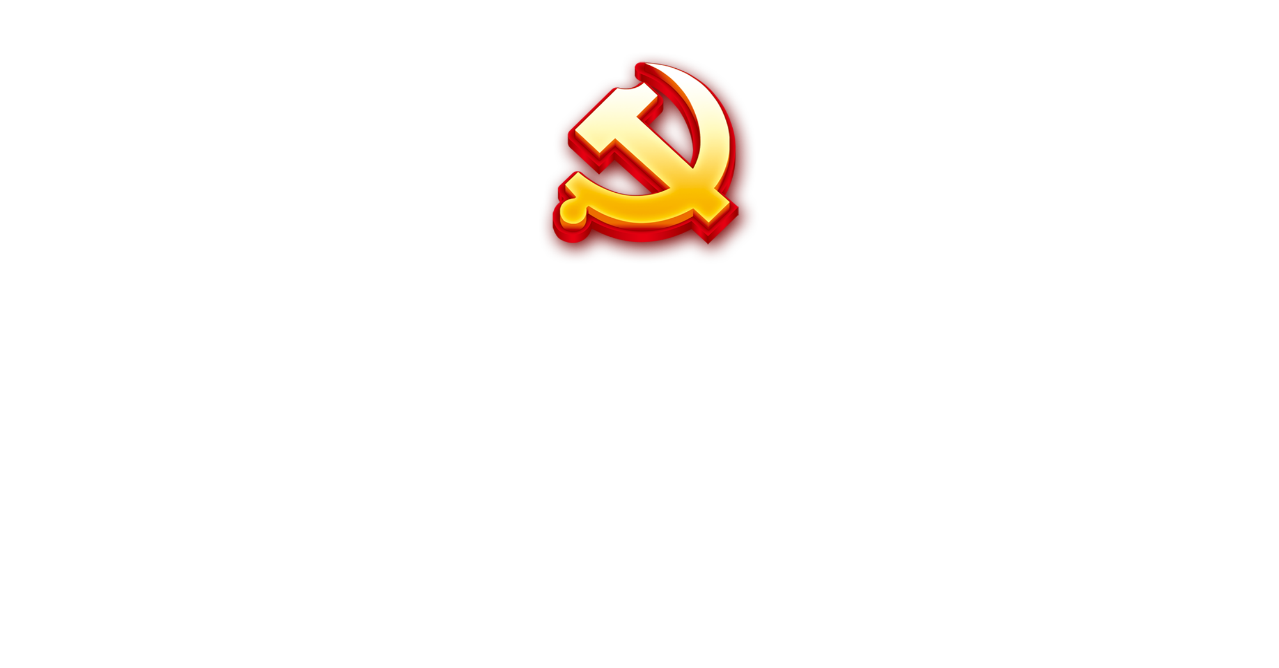 标题字内容
单击此处添加副标题或详细文本描述
标题文字
2012
2013
2014
2015
2016
单击此处编辑您要的内容，建议您在展示时采用微软雅黑字体，本模版所有图形线条及其相应素材均可自由编辑、改色、替换。
标题文字
单击此处编辑您要的内容，建议您在展示时采用微软雅黑字体，本模版所有图形线条及其相应素材均可自由编辑、改色、替换。
标题文字
单击此处编辑您要的内容，建议您在展示时采用微软雅黑字体，本模版所有图形线条及其相应素材均可自由编辑、改色、替换。
标题文字
单击此处编辑您要的内容，建议您在展示时采用微软雅黑字体，本模版所有图形线条及其相应素材均可自由编辑、改色、替换。
标题文字
单击此处编辑您要的内容，建议您在展示时采用微软雅黑字体，本模版所有图形线条及其相应素材均可自由编辑、改色、替换。
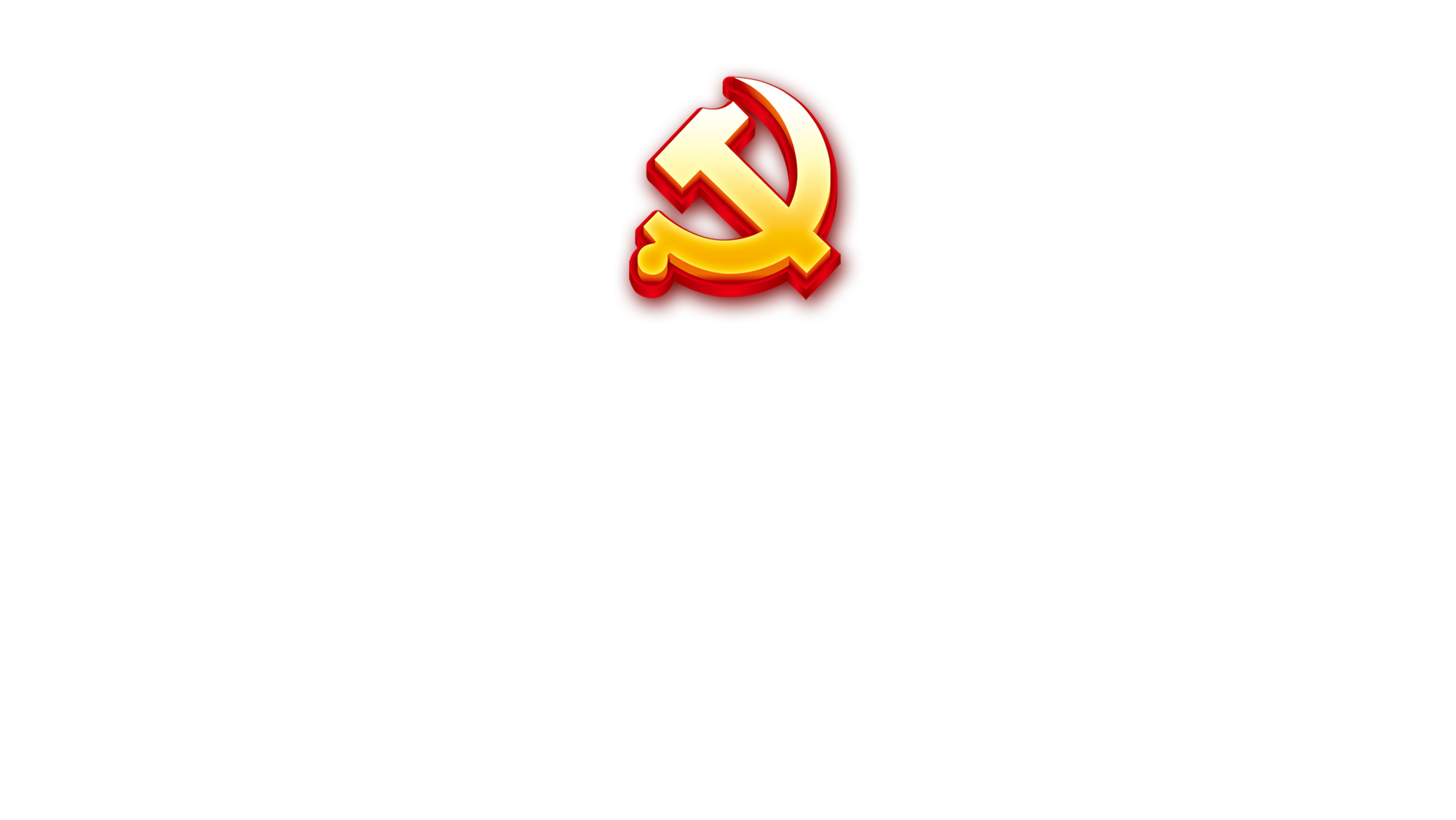 章节过渡页标题
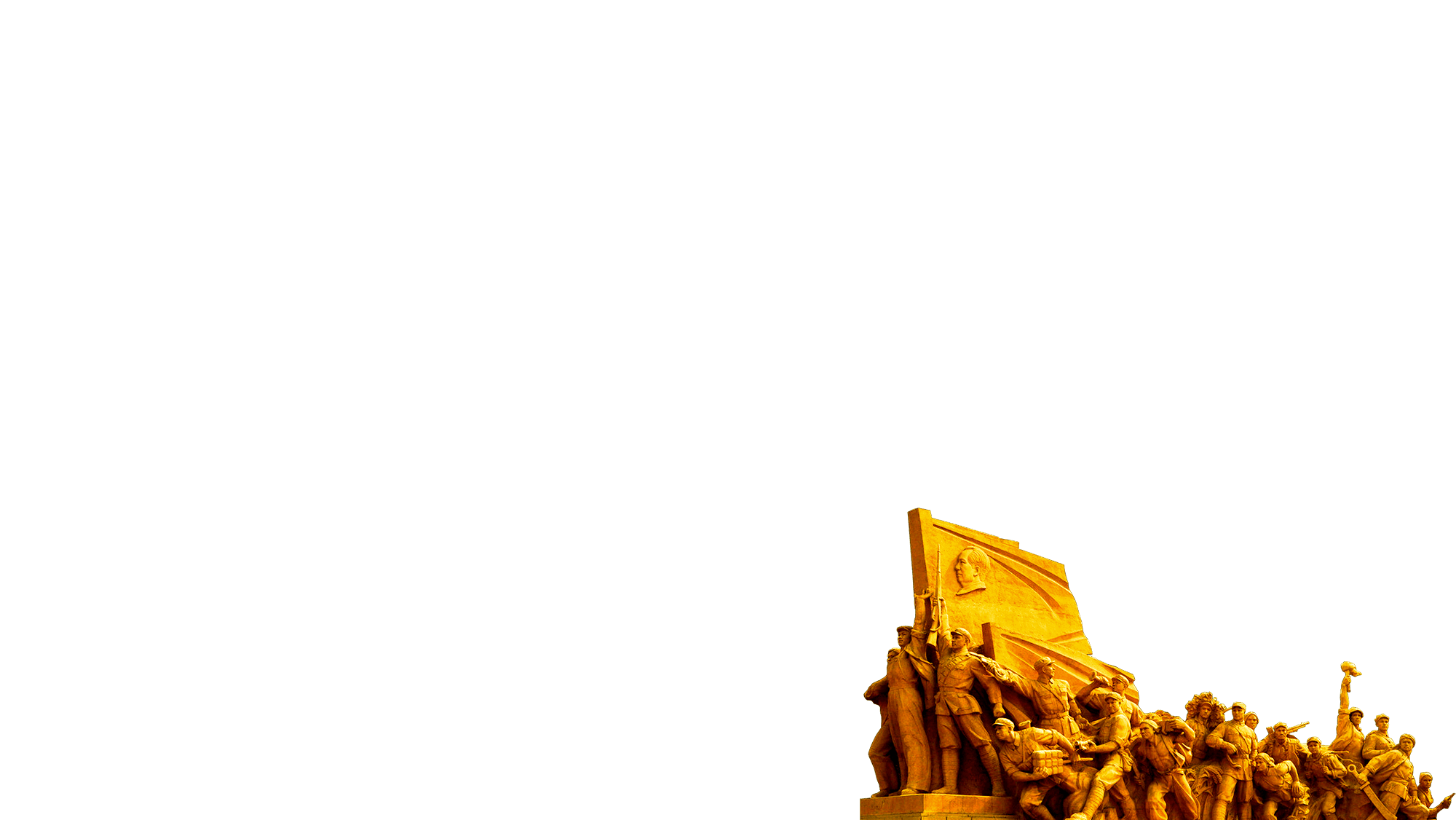 在此录入上述图表的综合描述说明，在此录入上述图表的综合描述说明，在此录入上述图表的综合描述说明，在此录入上述图表的综合描述说明。
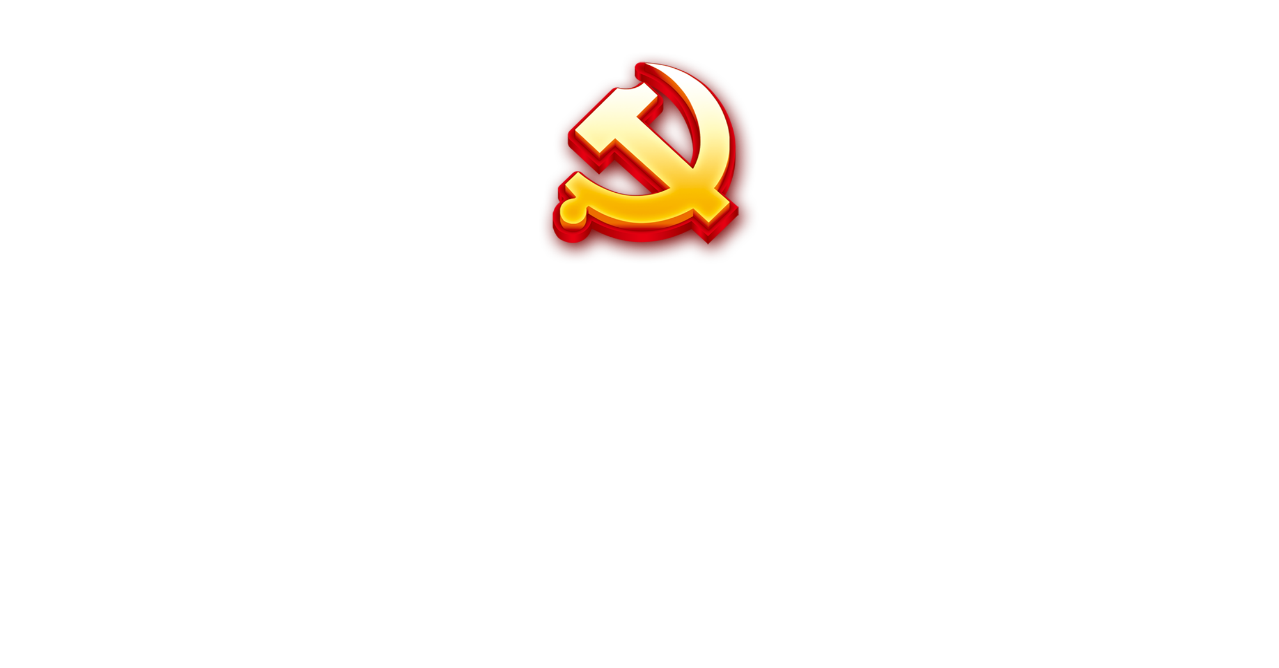 标题字内容
01
02
04
03
单击此处添加副标题或详细文本描述
单击此处编辑您要的内容，建议您在展示时采用微软雅黑字体，本模版所有图形线条及其相应素材均可自由编辑、改色、替换。
单击编辑标题
单击编辑标题
单击编辑标题
单击编辑标题
单击此处编辑您要的内容
单击此处编辑您要的内容
单击此处编辑您要的内容
单击此处编辑您要的内容
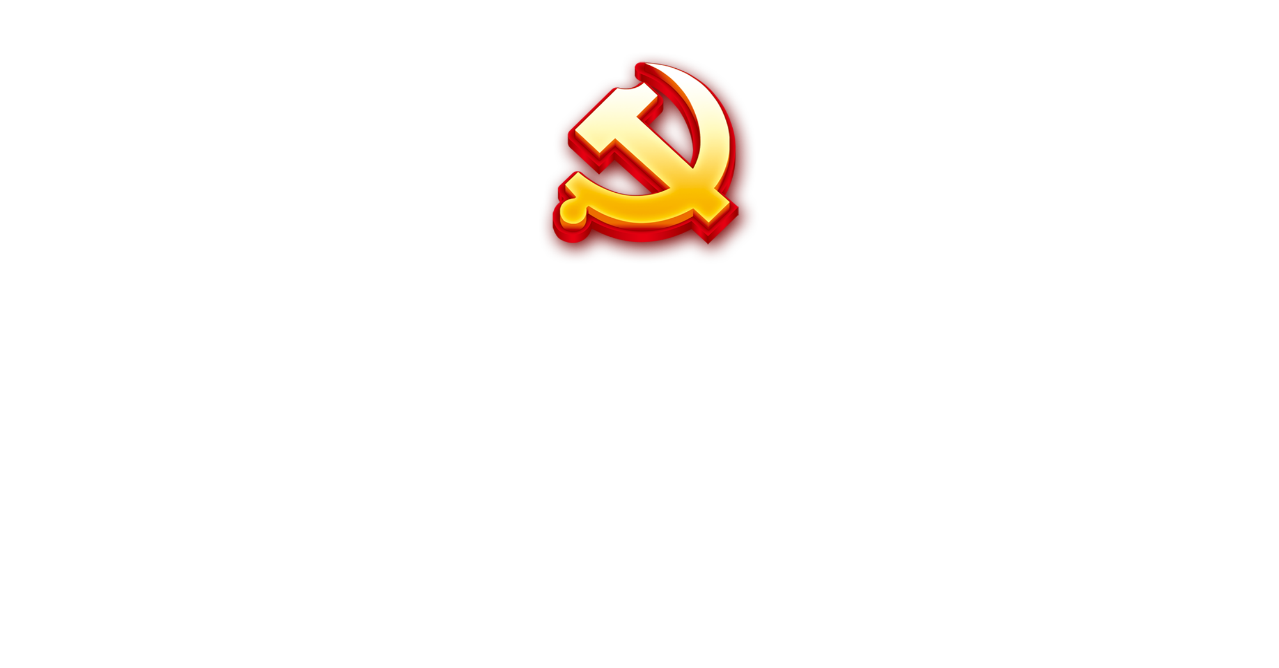 标题字内容
单击此处添加副标题或详细文本描述
增加标题内容
文字说明文字说明
文字说明文字说明
文字说明文字说明
文字说明文字说明
增加标题内容
文字说明文字说明
文字说明文字说明
文字说明文字说明
文字说明文字说明
文字说明文字说明
文字说明文字说明
文字说明文字说明
文字说明文字说明
文字说明文字说明
文字说明文字说明
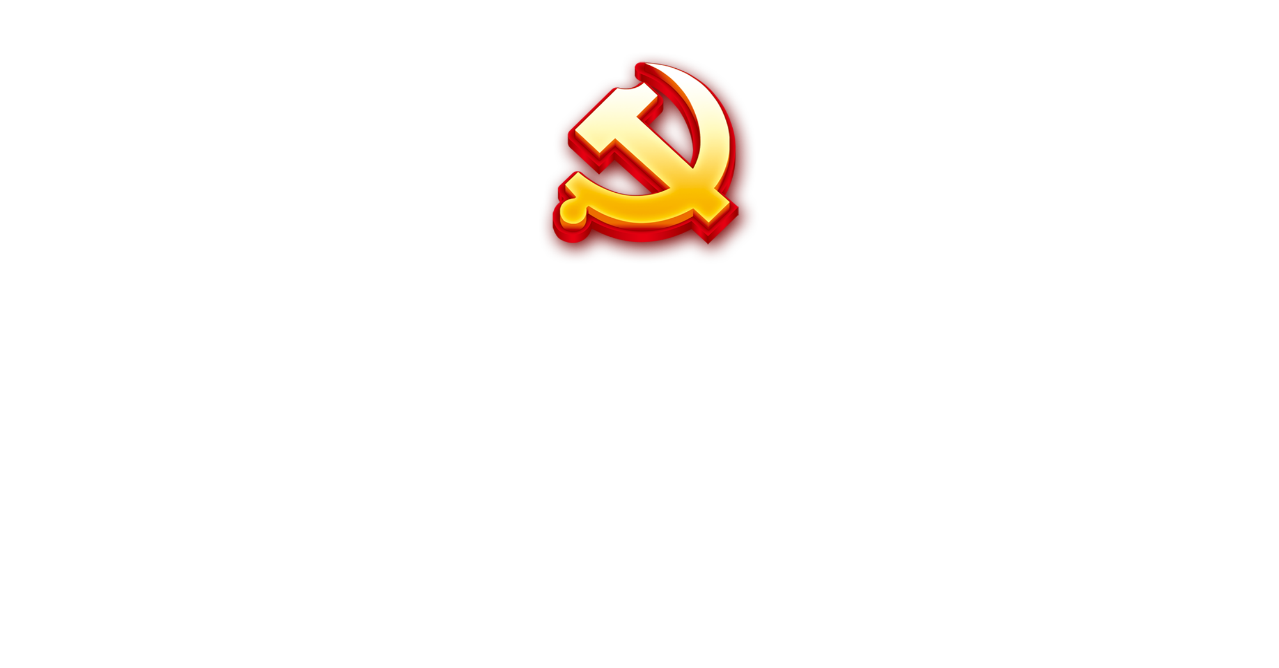 标题字内容
单击此处添加副标题或详细文本描述
标题内容 
单击此处添加文本单击此处添加文本单击此处添加文本
标题内容 
单击此处添加文本单击此处添加文本单击此处添加文本
标题内容 
单击此处添加文本单击此处添加文本单击此处添加文本
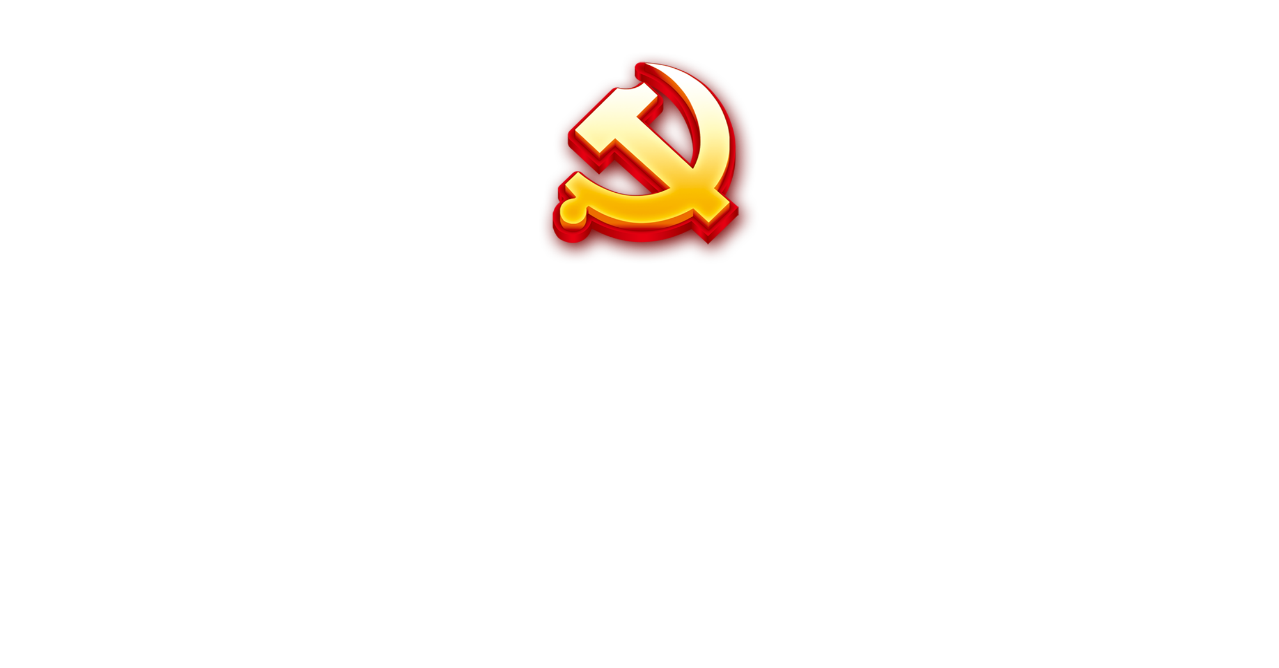 标题字内容
单击此处添加副标题或详细文本描述
您的内容打在这里，或者通过复制您的文本后，在此框中选择粘贴，并选择只保留文字。
添加标题
您的内容打在这里，或者通过复制您的文本后，在此框中选择粘贴，并选择只保留文字。
您的内容打在这里，或者通过复制您的文本后，在此框中选择粘贴，并选择只保留文字。
您的内容打在这里，或者通过复制您的文本后，在此框中选择粘贴，并选择只保留文字。
您的内容打在这里，或者通过复制您的文本后，在此框中选择粘贴，并选择只保留文字。
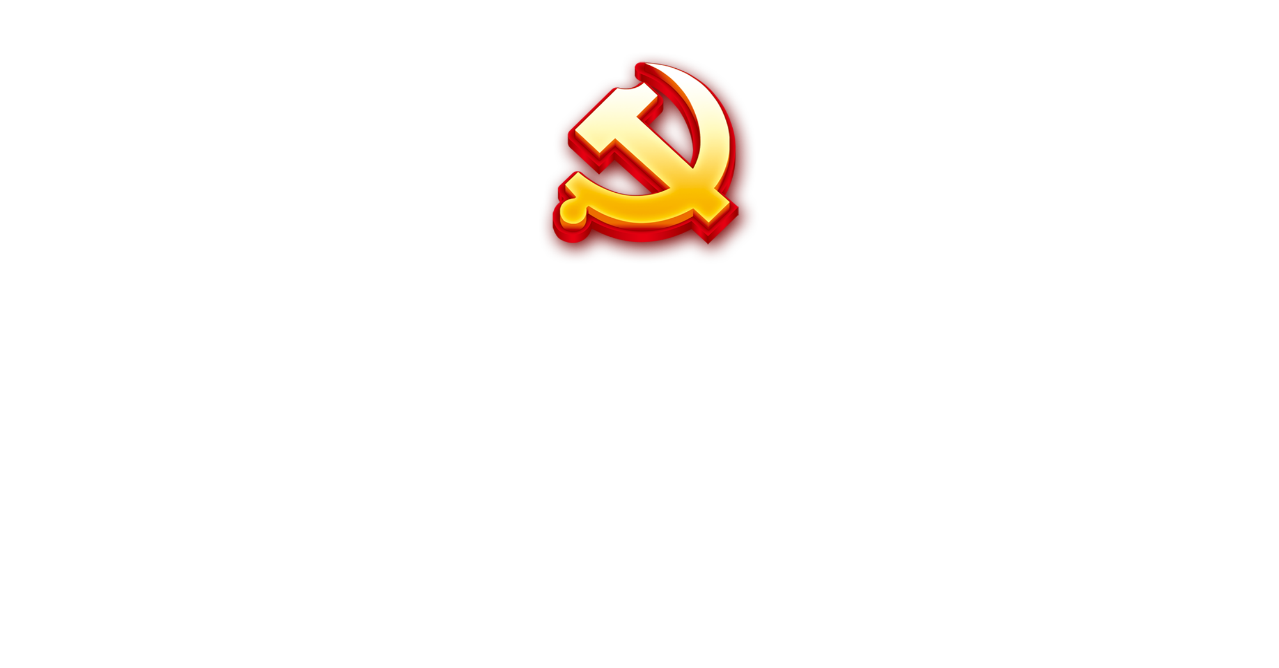 标题字内容
单击此处添加副标题或详细文本描述
您的内容打在这里，或者通过复制您的文本后，在此框中选择粘贴，并选择只保留文字。
您的内容打在这里，或者通过复制您的文本后，在此框中选择粘贴，并选择只保留文字。
添加标题
添加标题
您的内容打在这里，或者通过复制您的文本后，在此框中选择粘贴，并选择只保留文字。
您的内容打在这里，或者通过复制您的文本后，在此框中选择粘贴，并选择只保留文字。
添加标题
添加标题
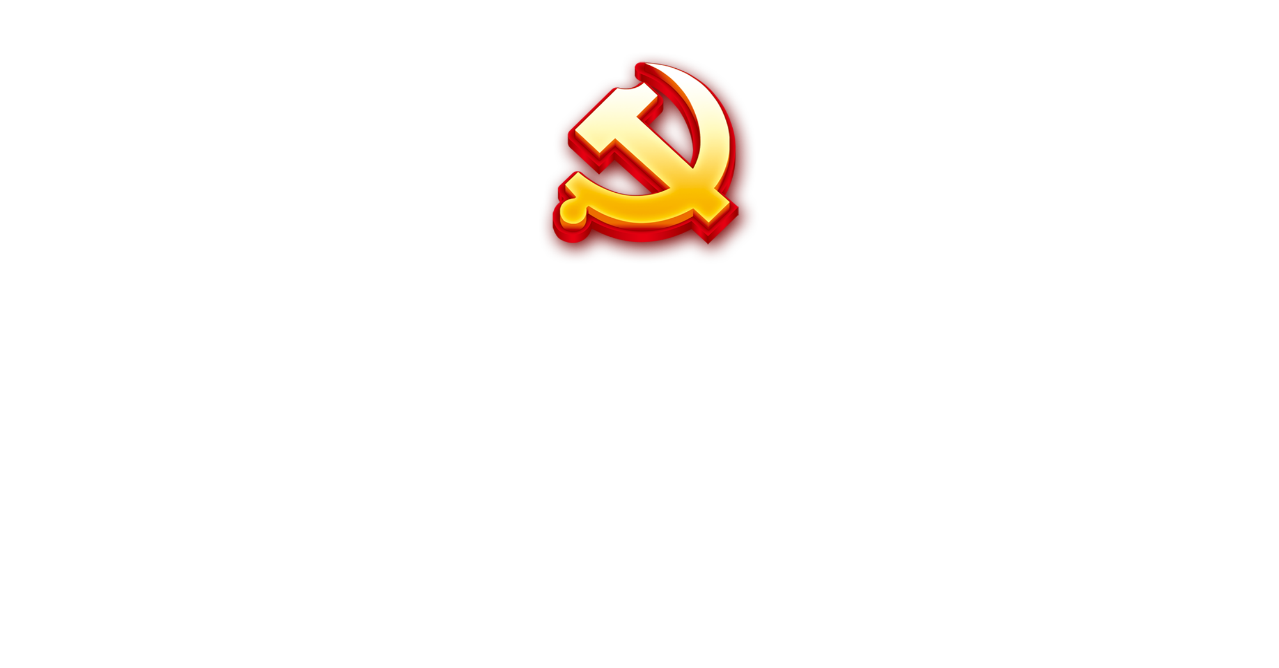 标题字内容
单击此处添加副标题或详细文本描述
关键字
关键字
关键字
1
2
3
单击此处添加文本单击此处添加文本单击此处添加文本
单击此处添加文本单击此处添加文本单击此处添加文本
单击此处添加文本单击此处添加文本单击此处添加文本
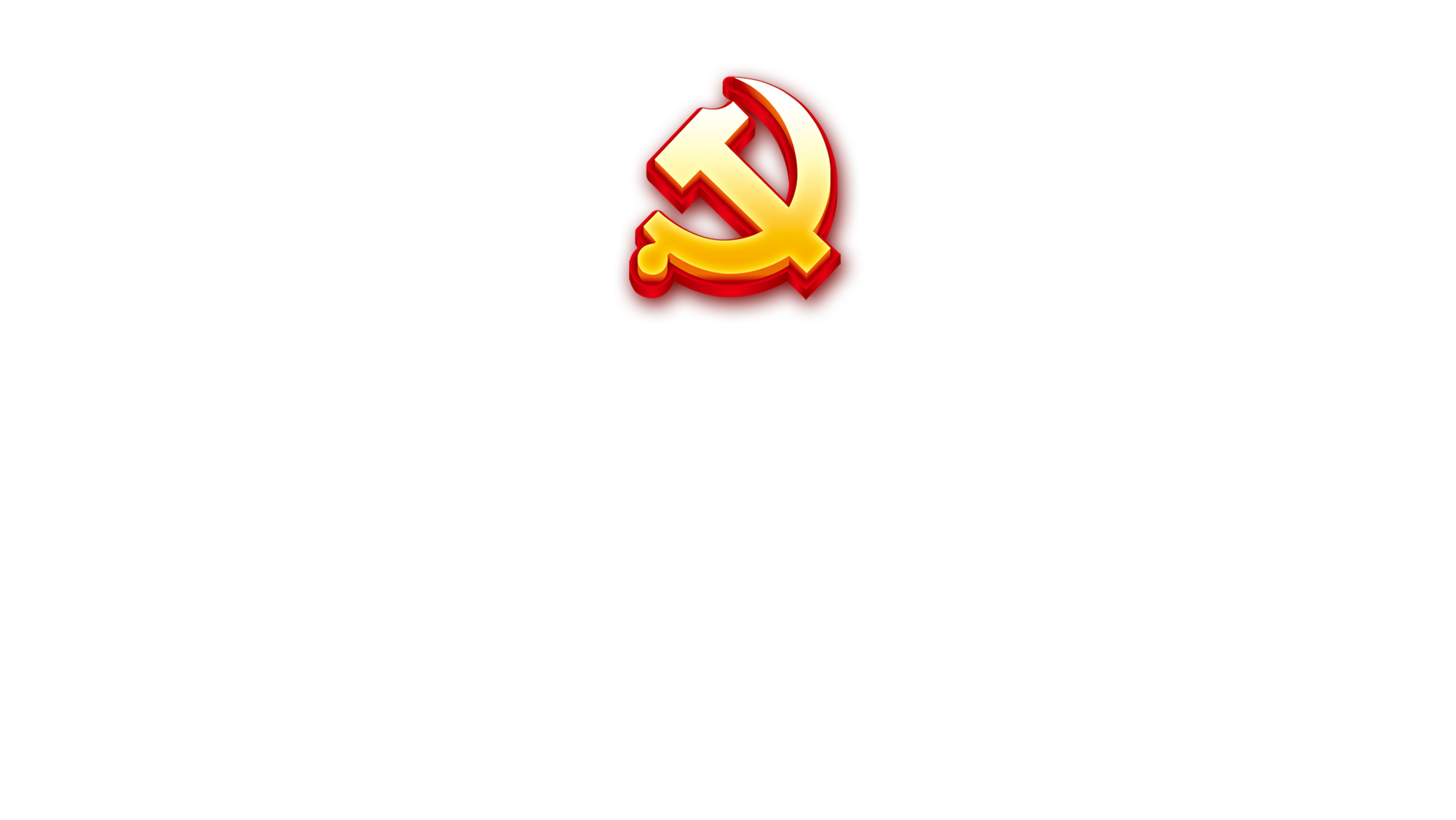 章节过渡页标题
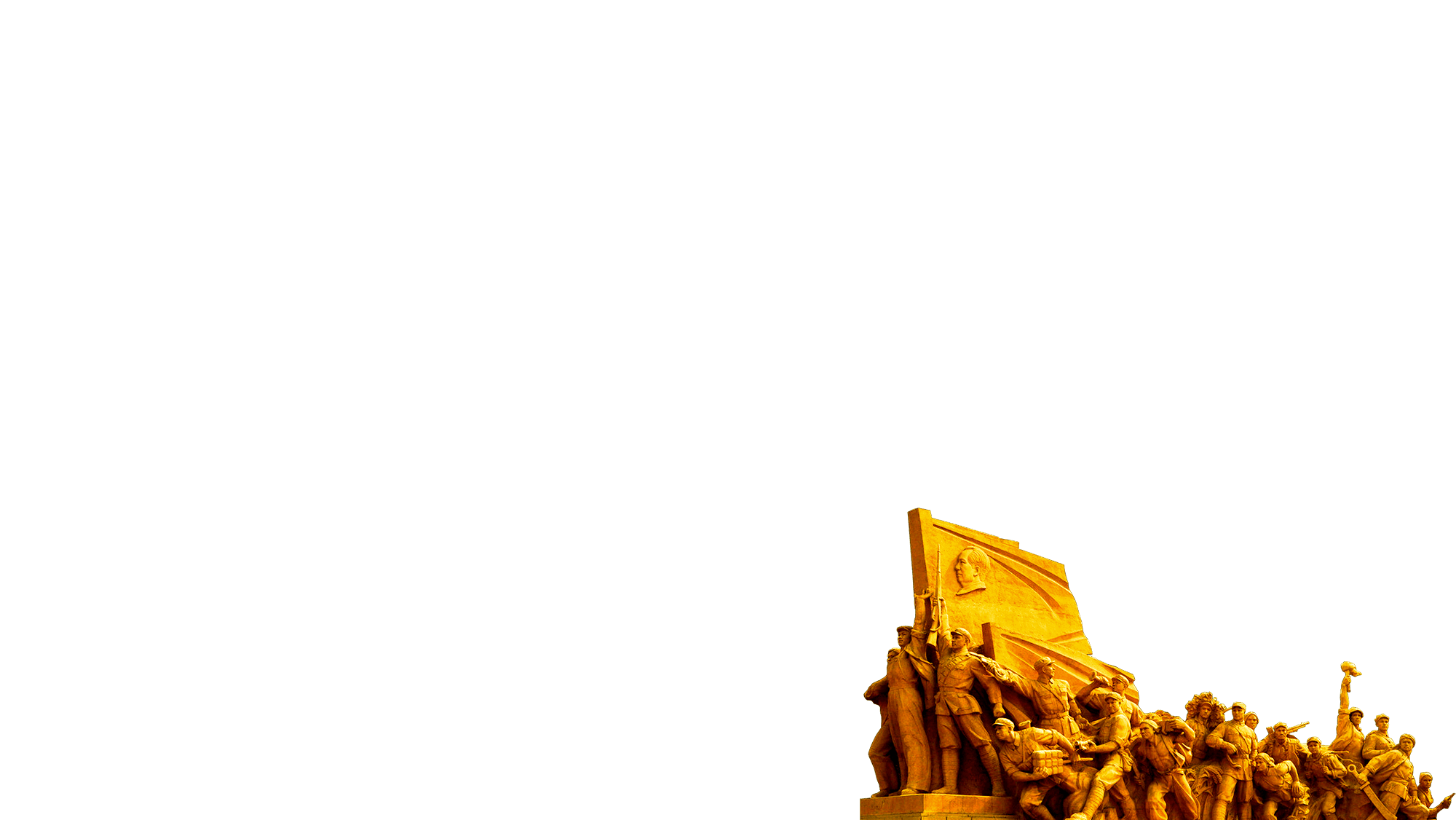 在此录入上述图表的综合描述说明，在此录入上述图表的综合描述说明，在此录入上述图表的综合描述说明，在此录入上述图表的综合描述说明。
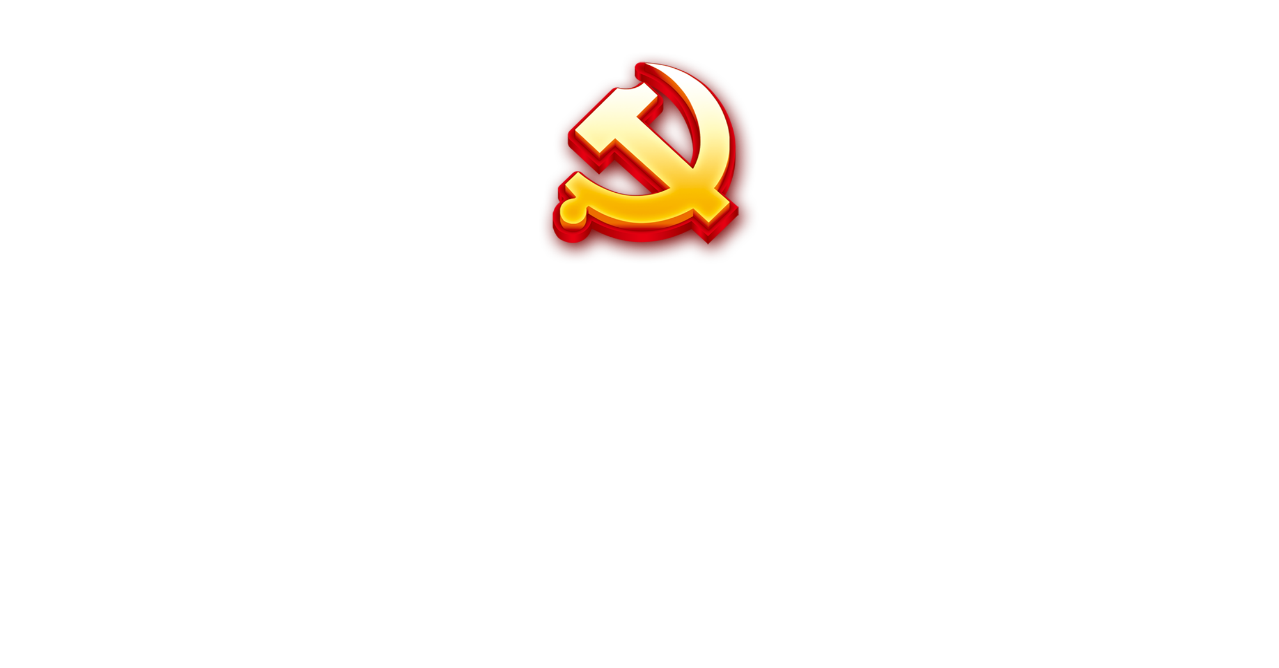 标题字内容
单击此处添加副标题或详细文本描述
单击编辑标题
单击此处编辑您要的内容，建议您在展示时采用微软雅黑字体，本模版所有图形线条及其相应素材均可自由编辑、改色、替换。
单击此处编辑您要的内容，建议您在展示时采用微软雅黑字体，本模版所有图形线条及其相应素材均可自由编辑、改色、替换。
单击此处编辑您要的内容，建议您在展示时采用微软雅黑字体，本模版所有图形线条及其相应素材均可自由编辑、改色、替换。
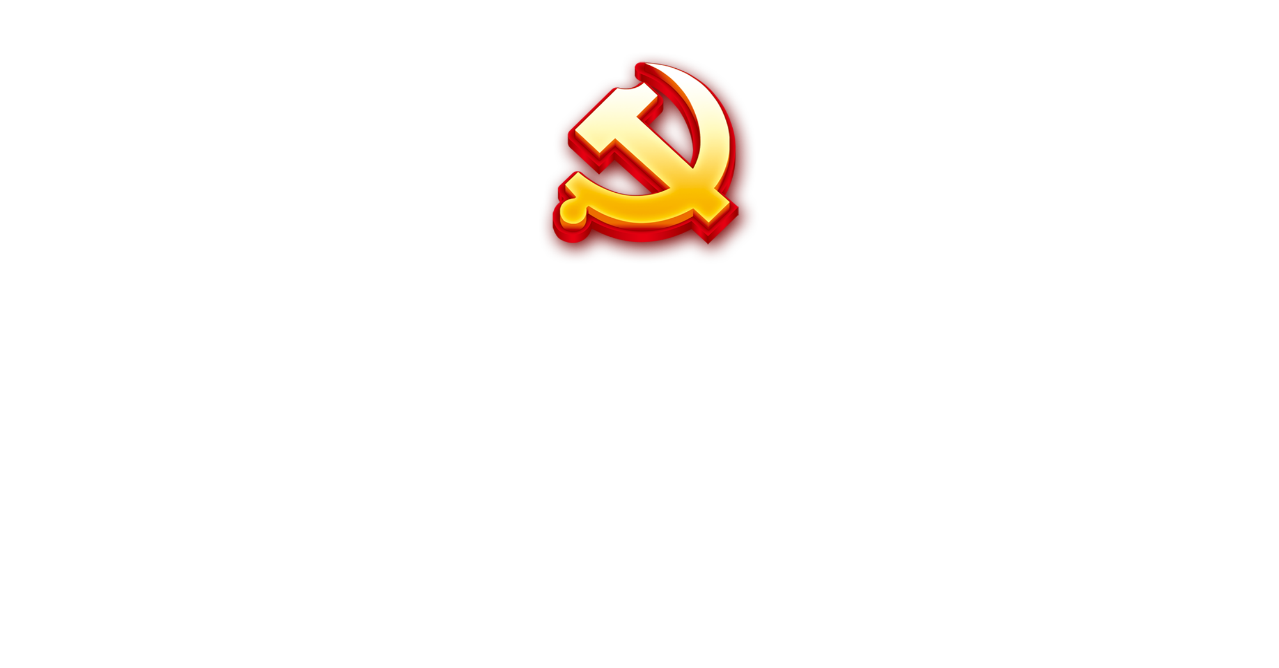 标题字内容
单击此处添加副标题或详细文本描述
标题描述
具此处添加详细文本描述，建议与标题相关并符合整体语言风格，语言描述尽量简洁生动。
标题描述
具此处添加详细文本描述，建议与标题相关并符合整体语言风格，语言描述尽量简洁生动。
标题描述
具此处添加详细文本描述，建议与标题相关并符合整体语言风格，语言描述尽量简洁生动。
标题描述
具此处添加详细文本描述，建议与标题相关并符合整体语言风格，语言描述尽量简洁生动。
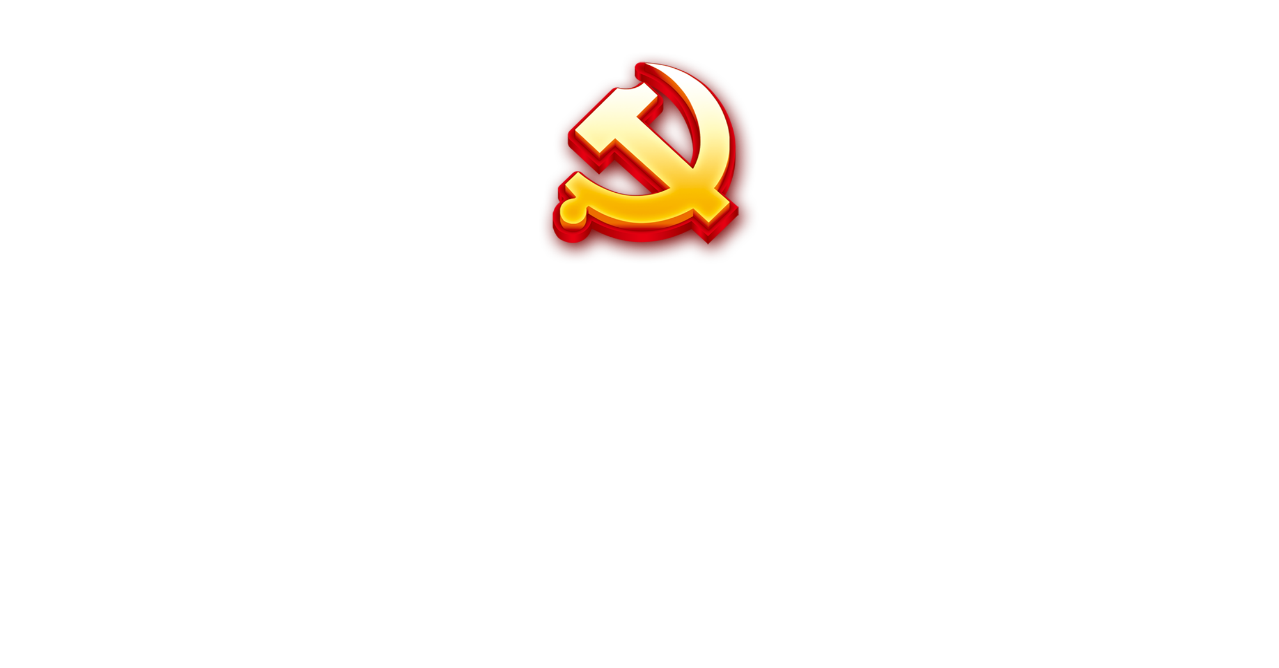 标题字内容
单击此处添加副标题或详细文本描述
在此输入标题1
在此输入标题1文字
在此输入标题1文字
在此输入标题1文字
1
2
在此输入标题2
在此输入标题2文字
在此输入标题2文字
在此输入标题2文字
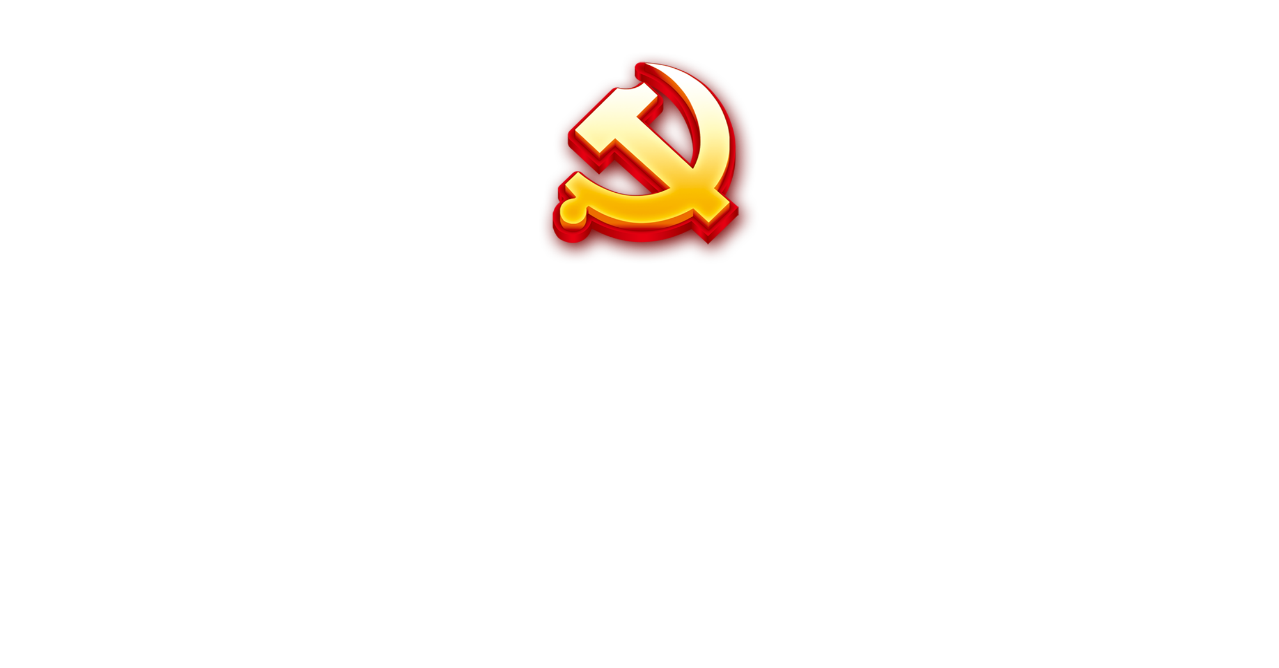 标题字内容
单击此处添加副标题或详细文本描述
点击此处添加标题
这里输入简单的文字概述这里输入简单的文字概述这里输入
简单的文字概述这里输入简单字概述
点击此处添加标题
这里输入简单的文字概述这里输入简单的文字概述这里输入
简单的文字概述这里输入简单字概述
点击此处添加标题
这里输入简单的文字概述这里输入简单的文字概述这里输入
简单的文字概述这里输入简单字概述
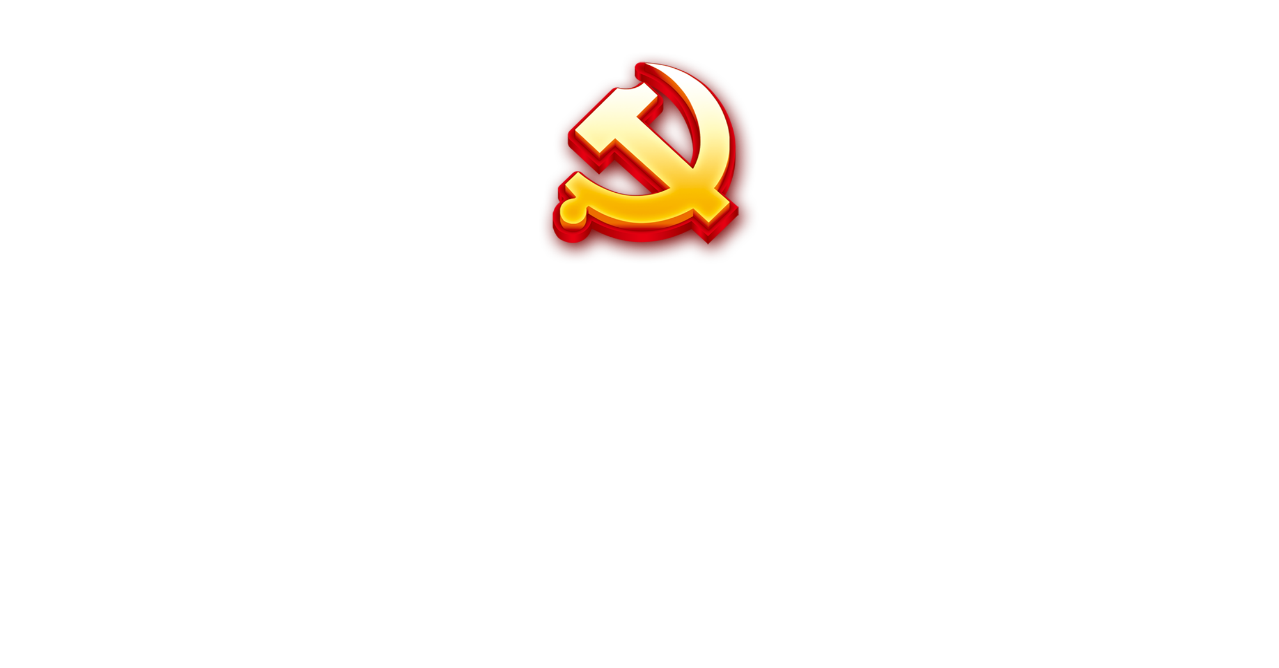 标题字内容
单击此处添加副标题或详细文本描述
您的内容打在这里，或者通过复制您的文本后，在此框中选择粘贴，并选择只保留文字。
添加标题
您的内容打在这里，或者通过复制您的文本后，在此框中选择粘贴，并选择只保留文字。
01
添加标题
03
02
您的内容打在这里，或者通过复制您的文本后，在此框中选择粘贴，并选择只保留文字。
添加标题
04
添加标题
您的内容打在这里，或者通过复制您的文本后，在此框中选择粘贴，并选择只保留文字。
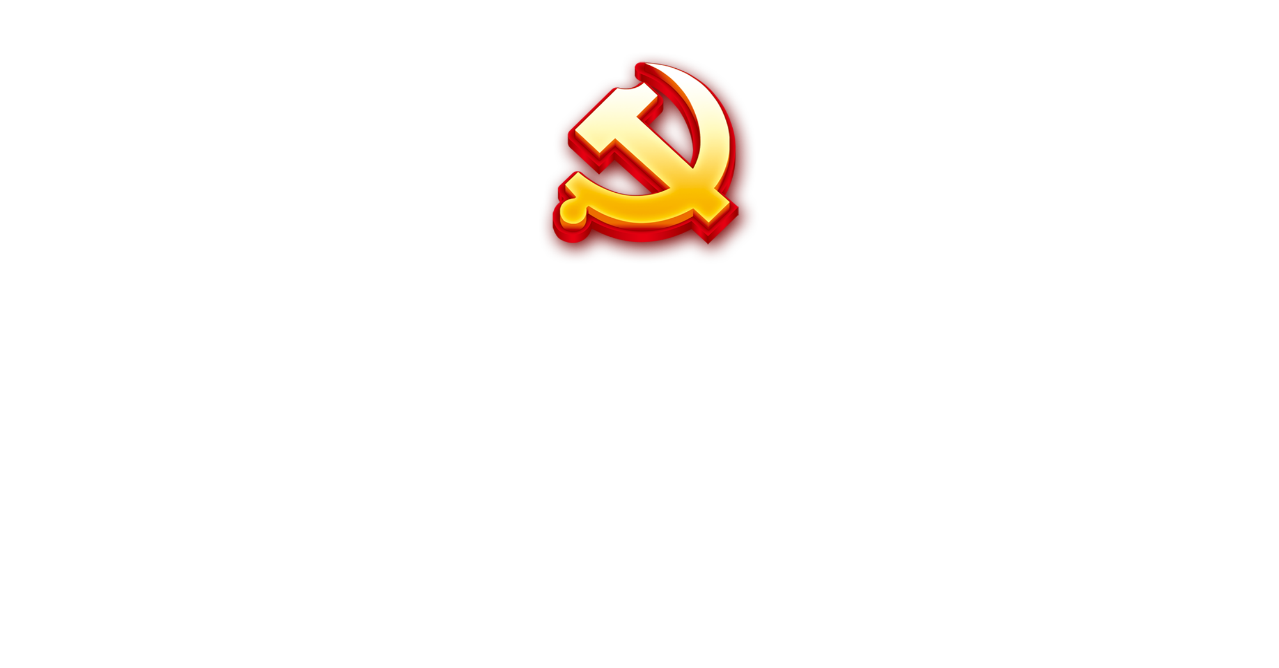 01
02
标题内容
标题内容
单击此处添加文本单击此处添加文本单击此处添加文本
单击此处添加文本单击此处添加文本单击此处添加文本
03
04
标题内容
标题内容
单击此处添加文本单击此处添加文本单击此处添加文本
单击此处添加文本单击此处添加文本单击此处添加文本
05
06
标题内容
标题内容
单击此处添加文本单击此处添加文本单击此处添加文本
单击此处添加文本单击此处添加文本单击此处添加文本
标题字内容
单击此处添加副标题或详细文本描述
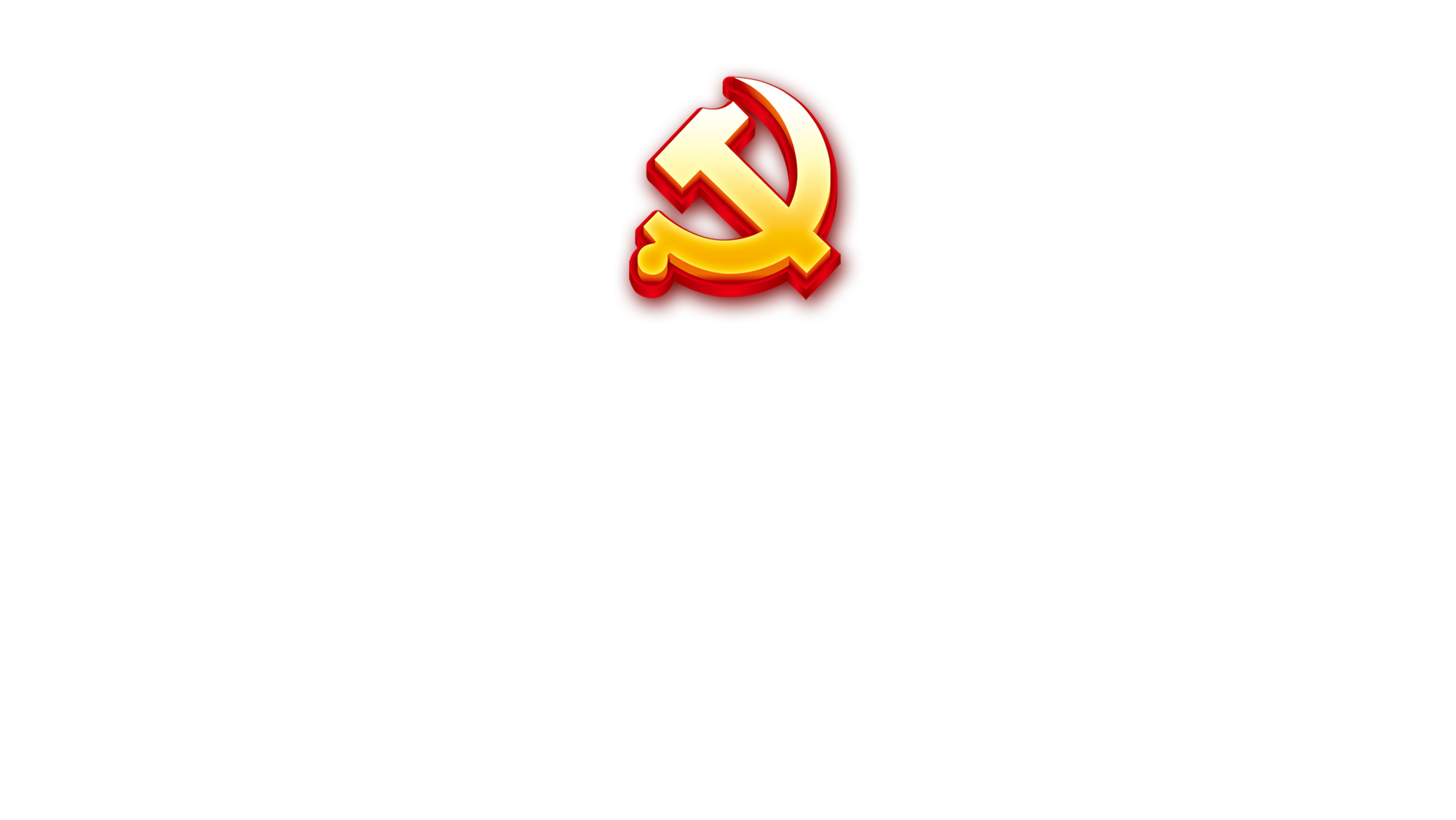 章节过渡页标题
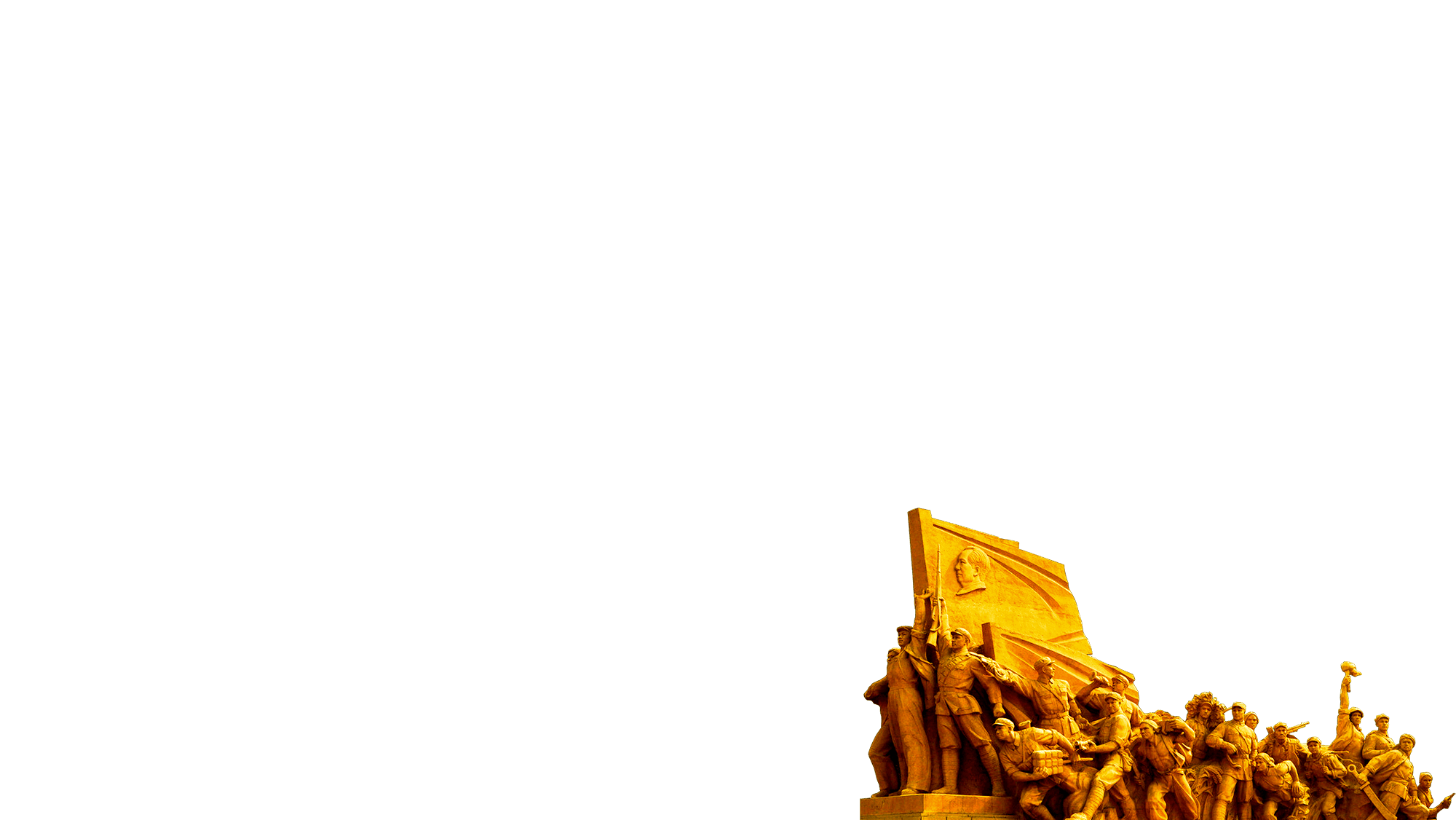 在此录入上述图表的综合描述说明，在此录入上述图表的综合描述说明，在此录入上述图表的综合描述说明，在此录入上述图表的综合描述说明。
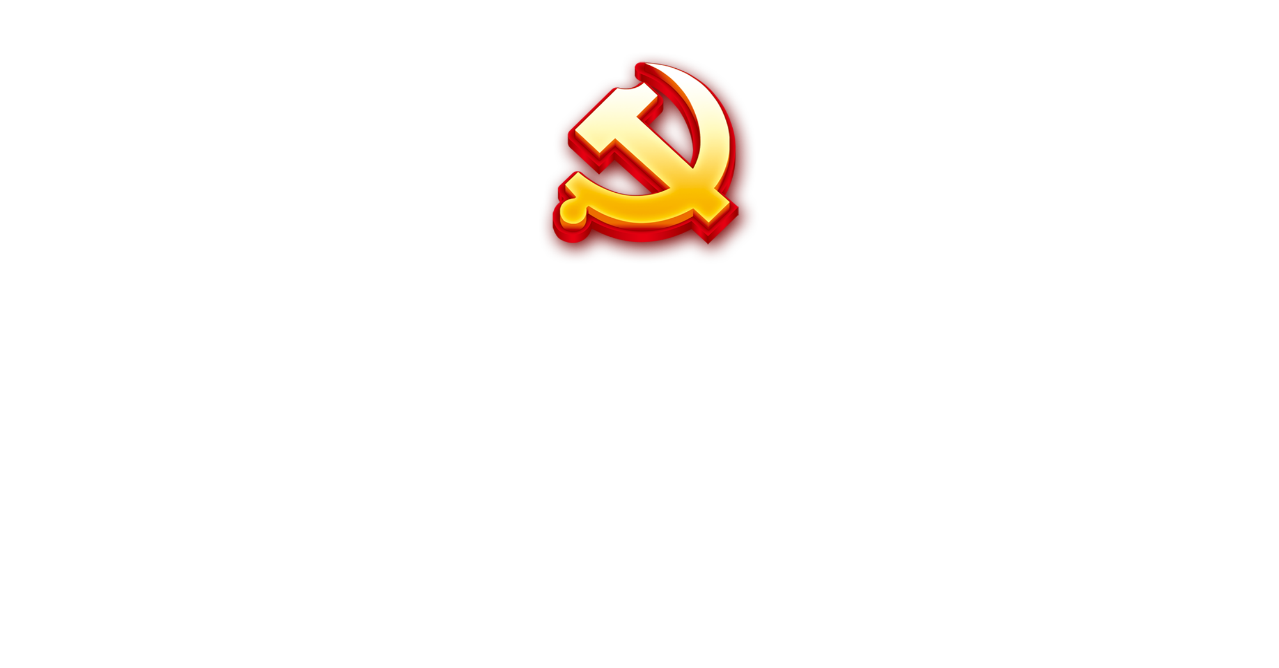 标题字内容
单击此处添加副标题或详细文本描述
单击编辑标题
单击此处编辑您要的内容，建议您在展示时采用微软雅黑字体，本模版所有图形线条及其相应素材均可自由编辑、改色、替换。
单击编辑标题
单击此处编辑您要的内容，建议您在展示时采用微软雅黑字体，本模版所有图形线条及其相应素材均可自由编辑、改色、替换。
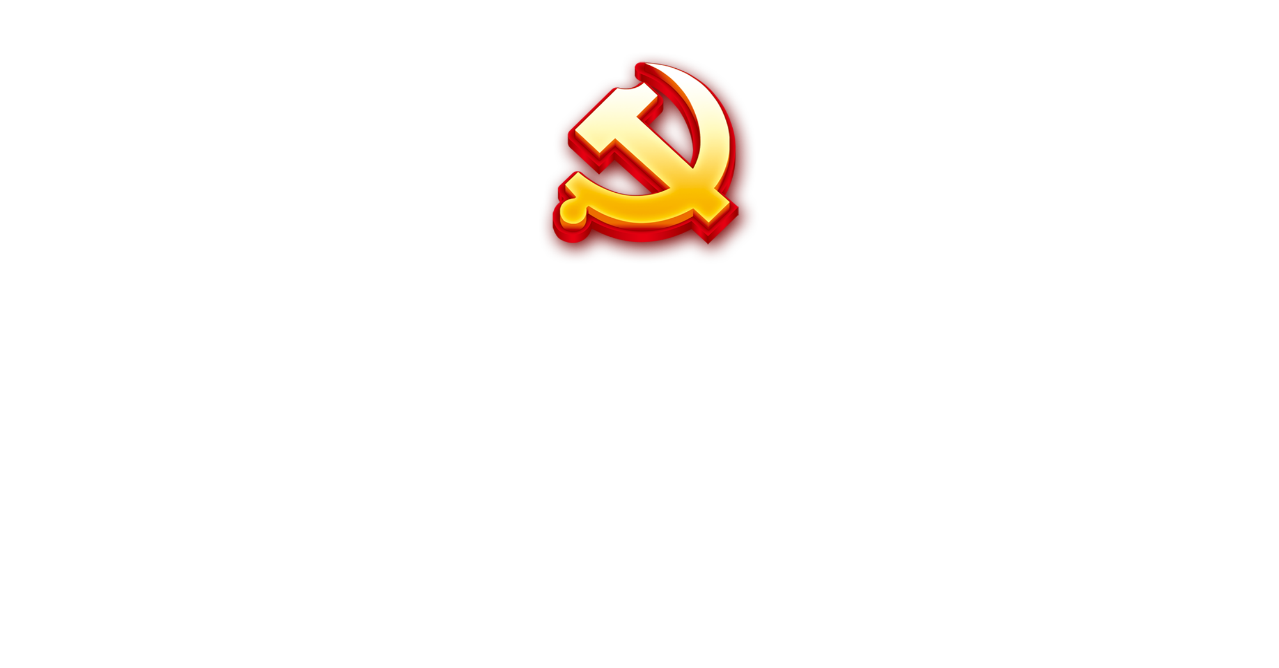 标题字内容
单击此处添加副标题或详细文本描述
标题内容
标题内容
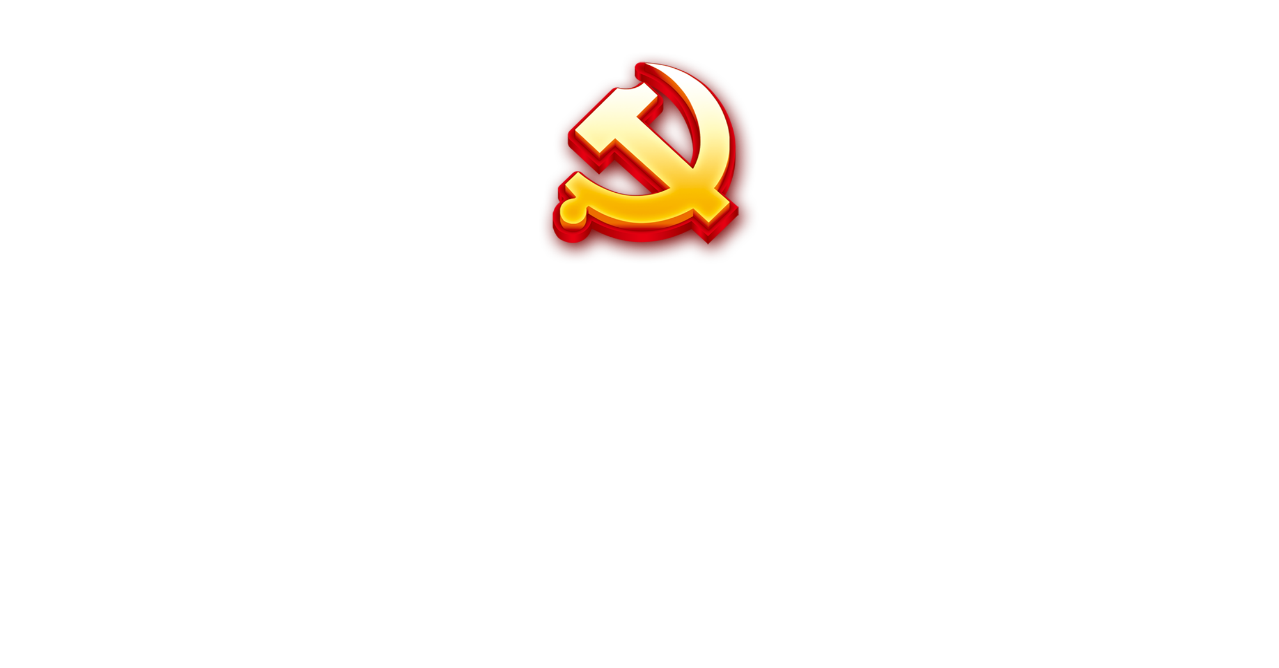 标题字内容
单击此处添加副标题或详细文本描述
单击编辑标题
单击编辑标题
单击此处编辑您要的内容，建议您在展示时采用微软雅黑字体，本模版所有图形线条及其相应素材均可自由编辑、改色、替换。
单击此处编辑您要的内容，建议您在展示时采用微软雅黑字体，本模版所有图形线条及其相应素材均可自由编辑、改色、替换。
1
4
2
3
5
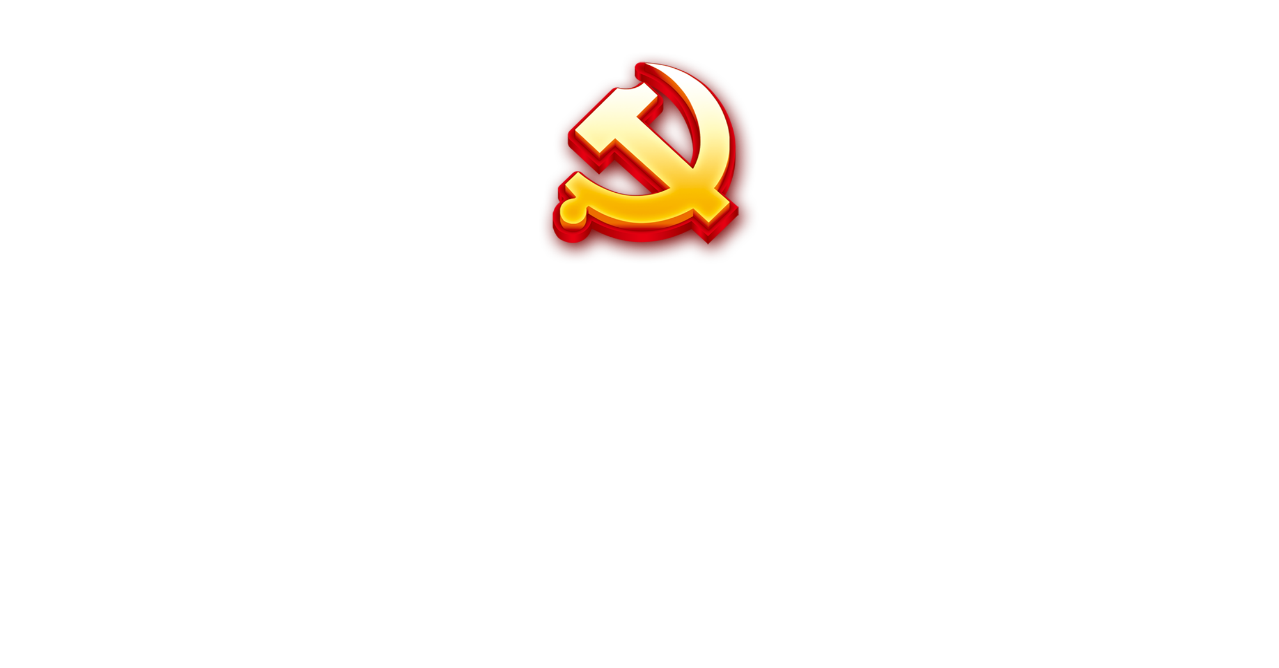 标题字内容
单击此处添加副标题或详细文本描述
Packing
Shipping
Unpacking
单击此处编辑您要的内容，建议您在展示时采用微软雅黑字体，本模版所有图形线条及其相应素材均可自由编辑、改色、替换。
单击此处编辑您要的内容，建议您在展示时采用微软雅黑字体，本模版所有图形线条及其相应素材均可自由编辑、改色、替换。
单击此处编辑您要的内容，建议您在展示时采用微软雅黑字体，本模版所有图形线条及其相应素材均可自由编辑、改色、替换。
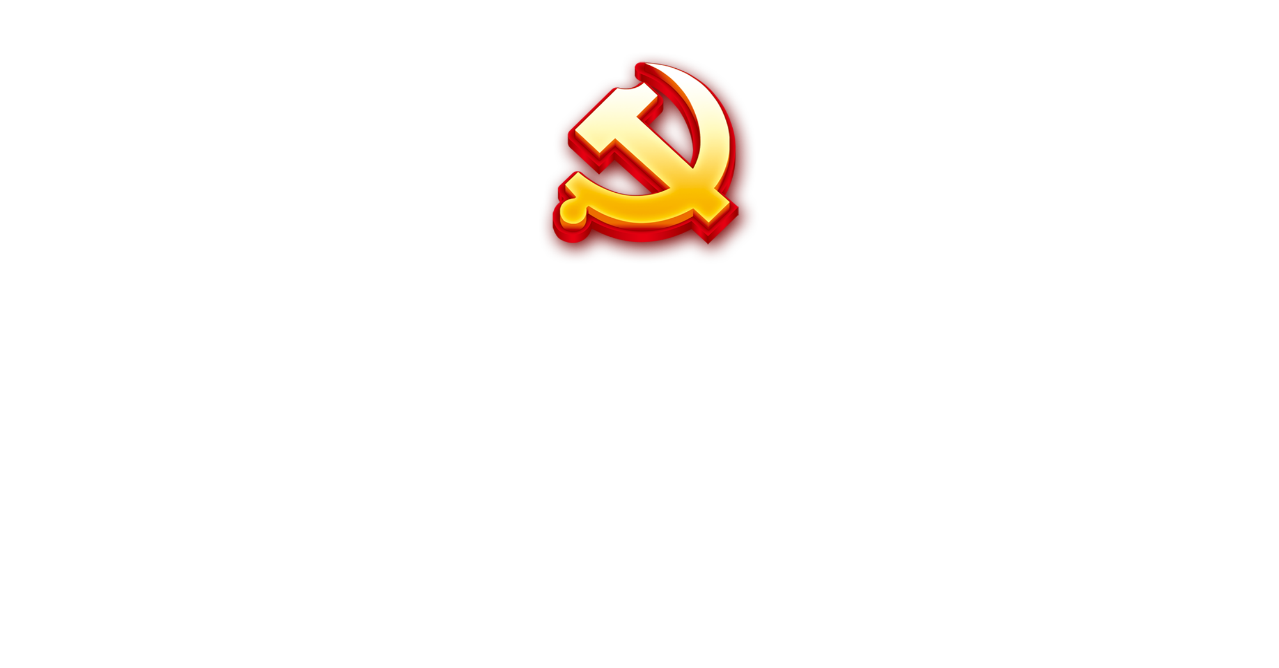 标题字内容
单击此处添加副标题或详细文本描述
这里根据您的需要输入介绍文本，这里根据您的需要输入介绍文本，这里根据您的需要输入介绍文本。
这里根据您的需要输入介绍文本，这里根据您的需要输入介绍文本，这里根据您的需要输入介绍文本。
添加标题
添加标题
这里根据您的需要输入介绍文本，这里根据您的需要输入介绍文本，这里根据您的需要输入介绍文本。
这里根据您的需要输入介绍文本，这里根据您的需要输入介绍文本，这里根据您的需要输入介绍文本。
添加标题
添加标题
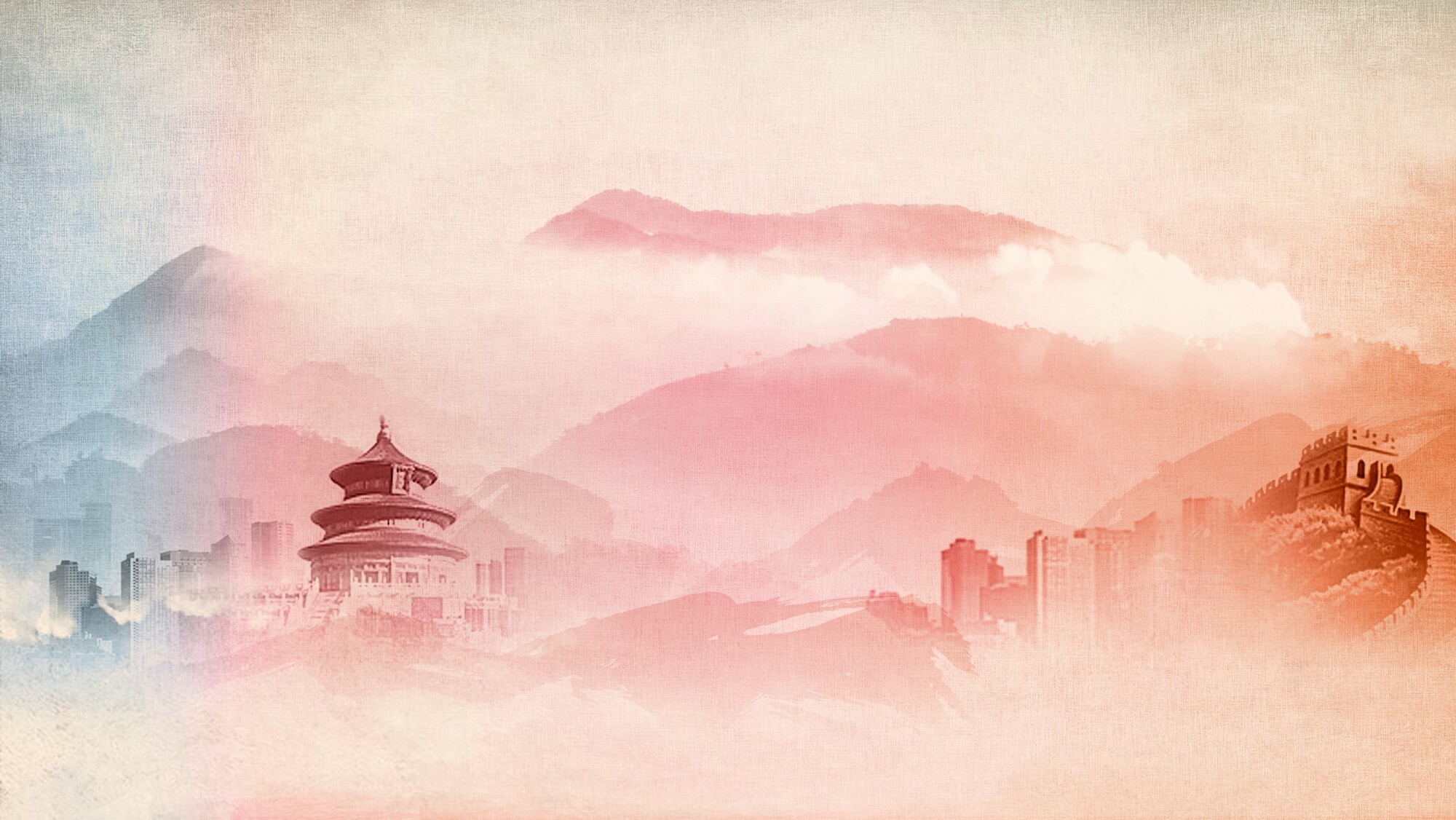 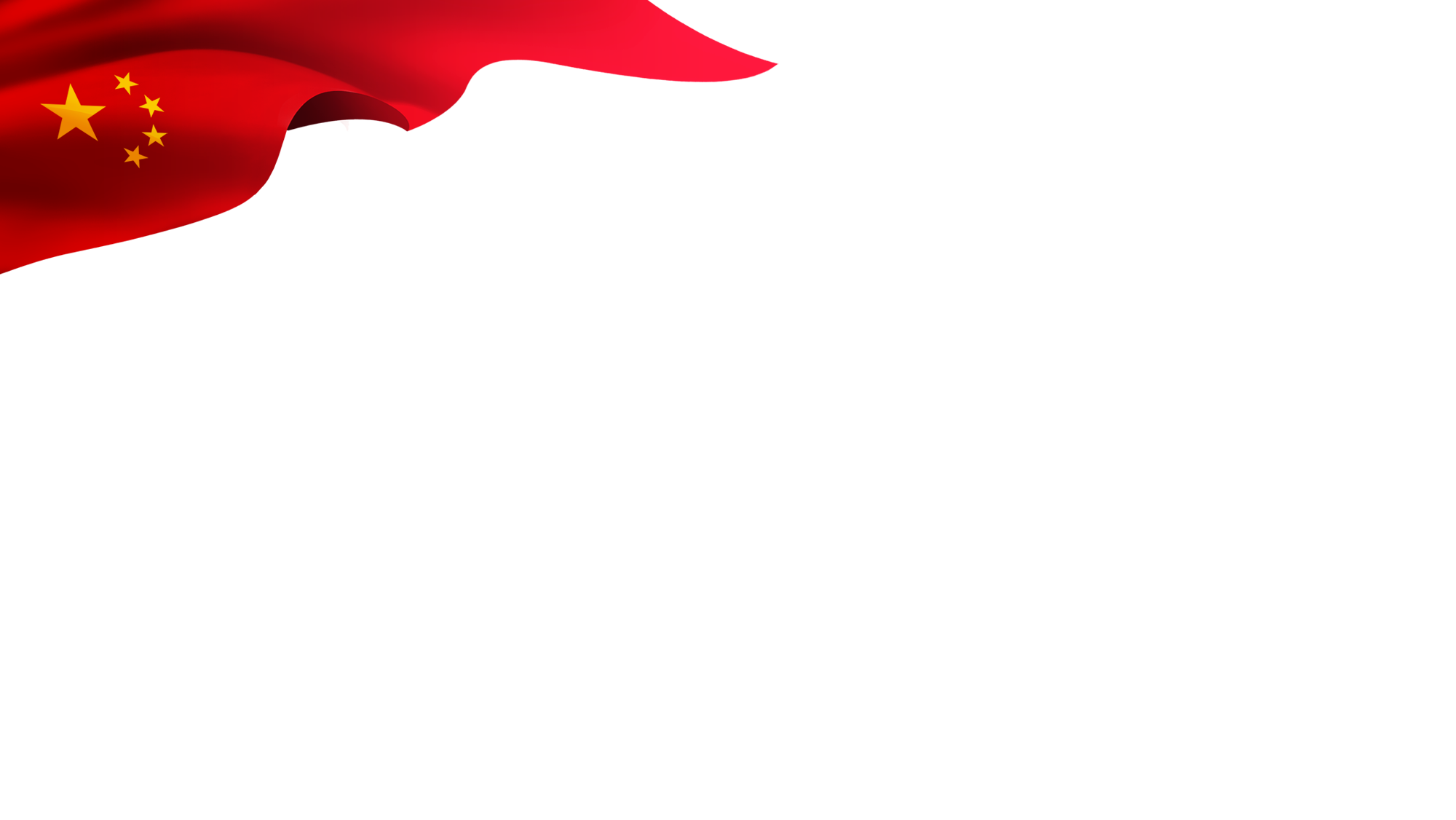 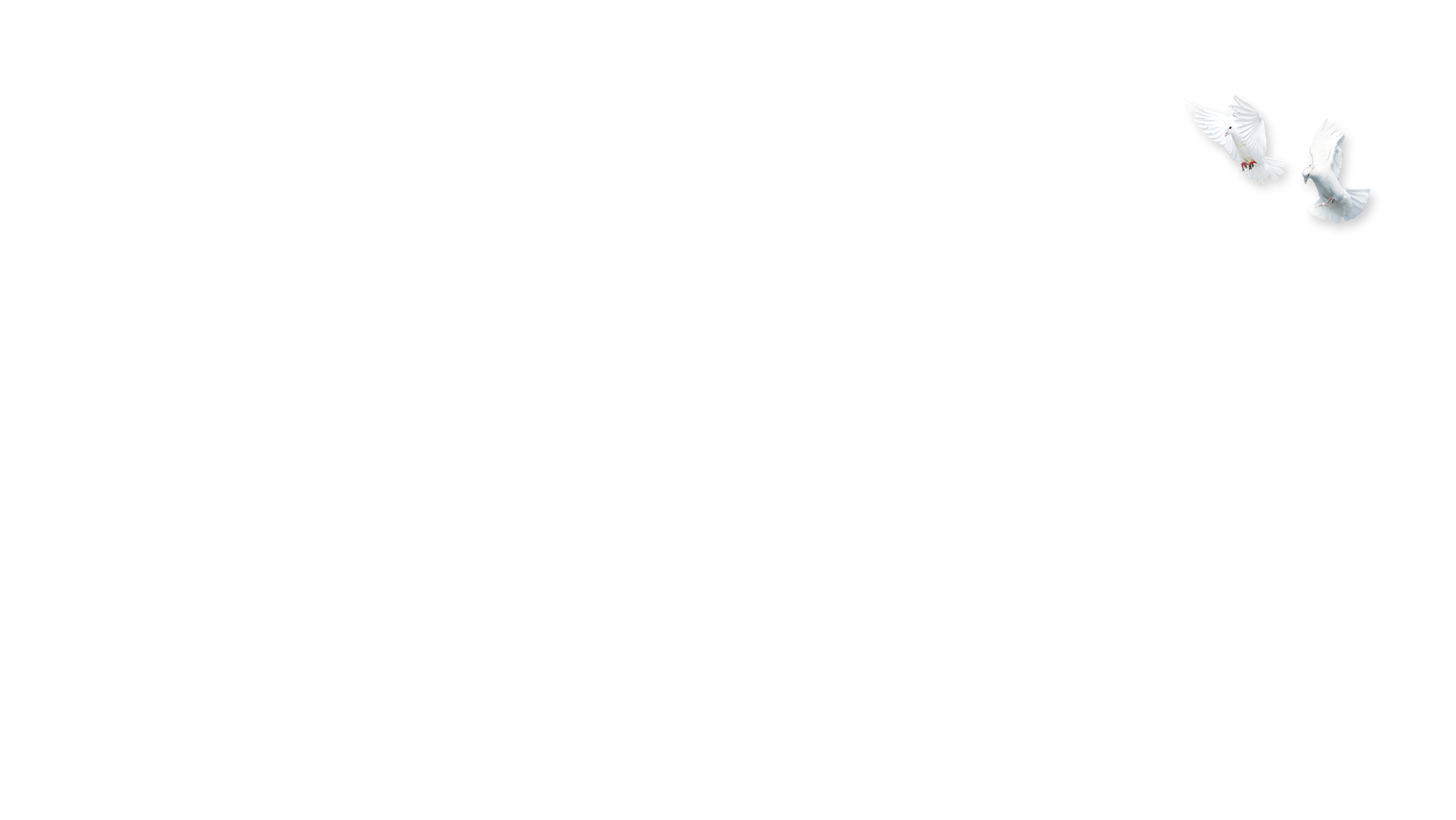 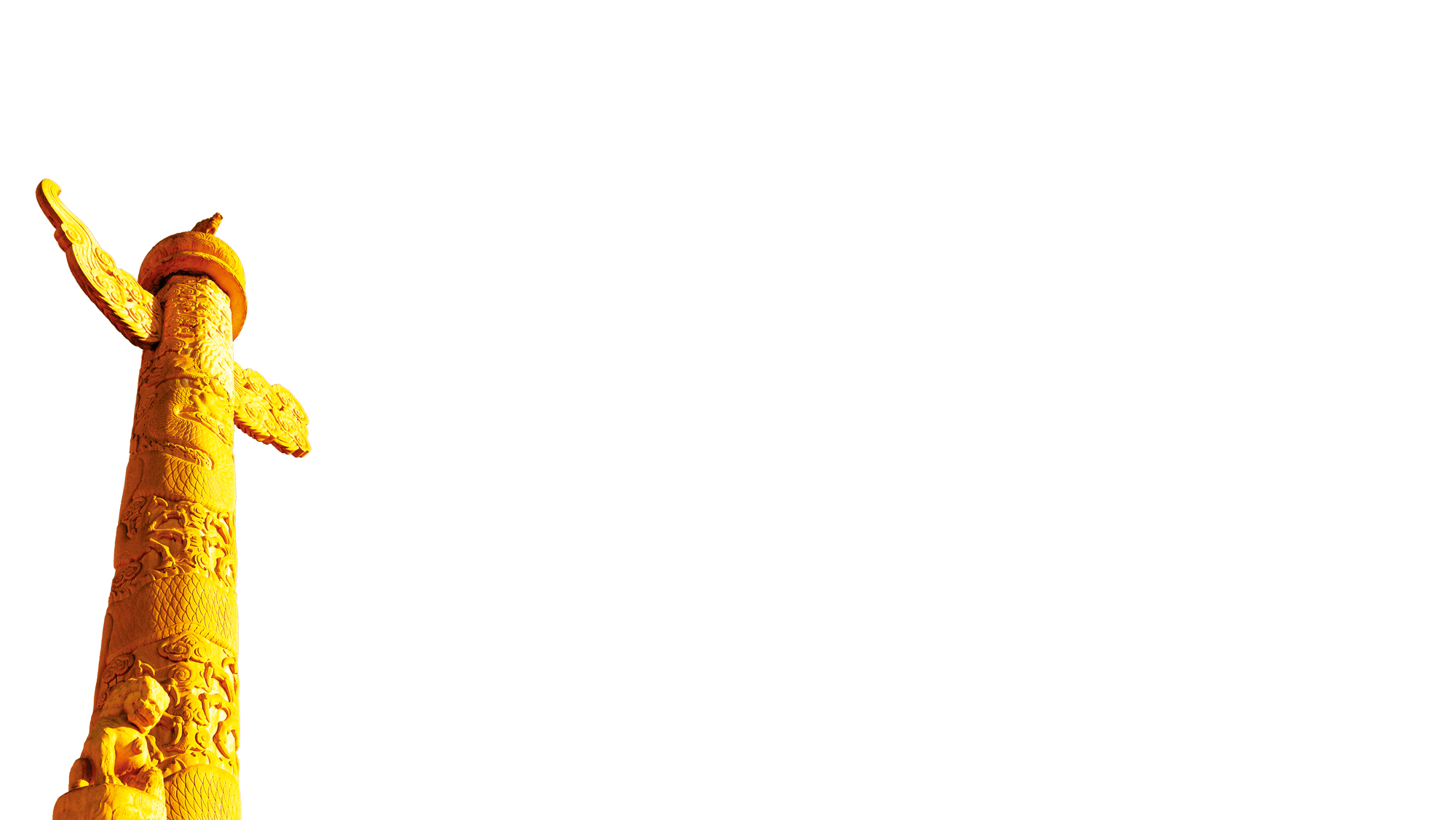 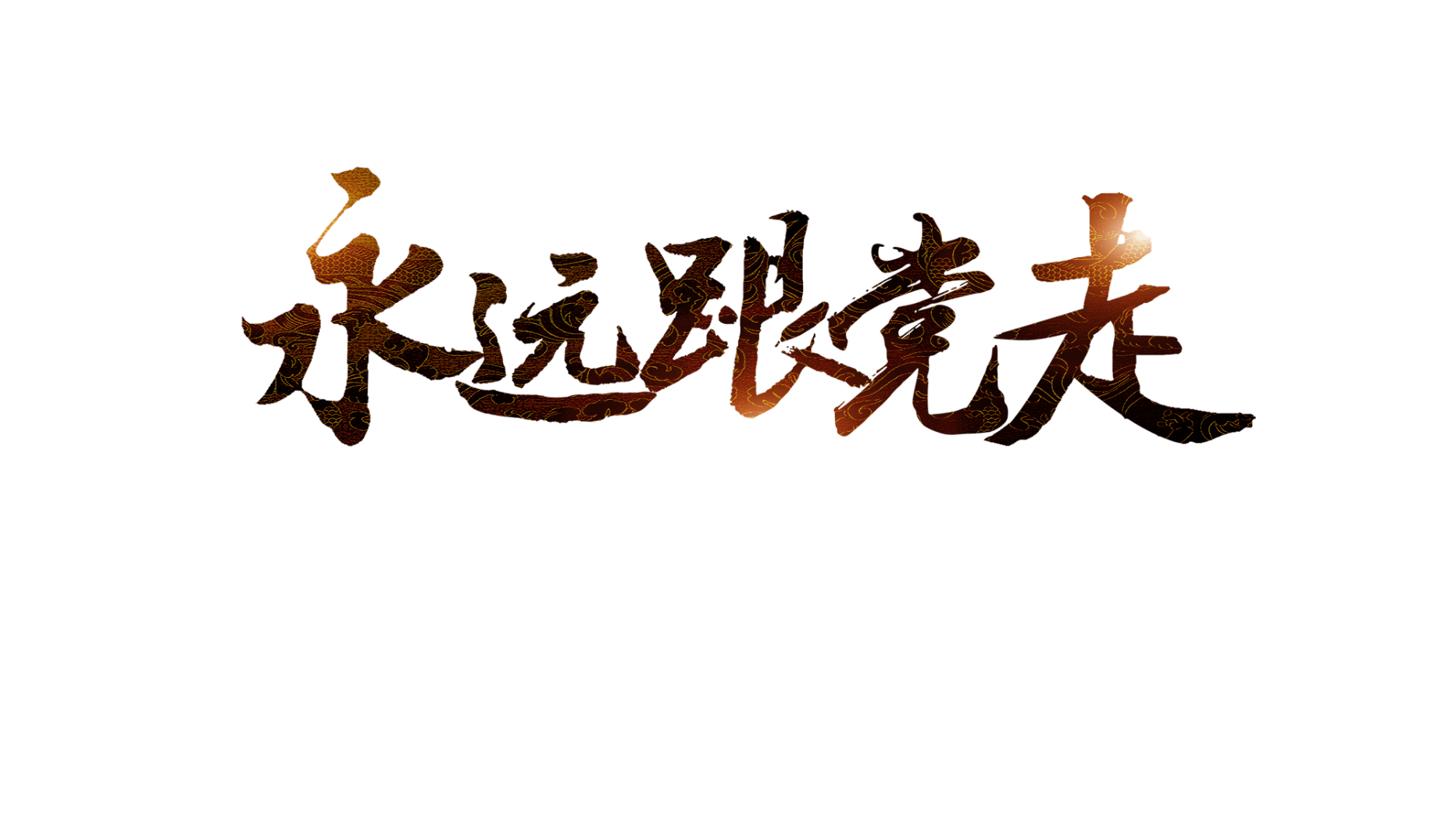 两学一做/95周年/七一建党节等幻灯演讲
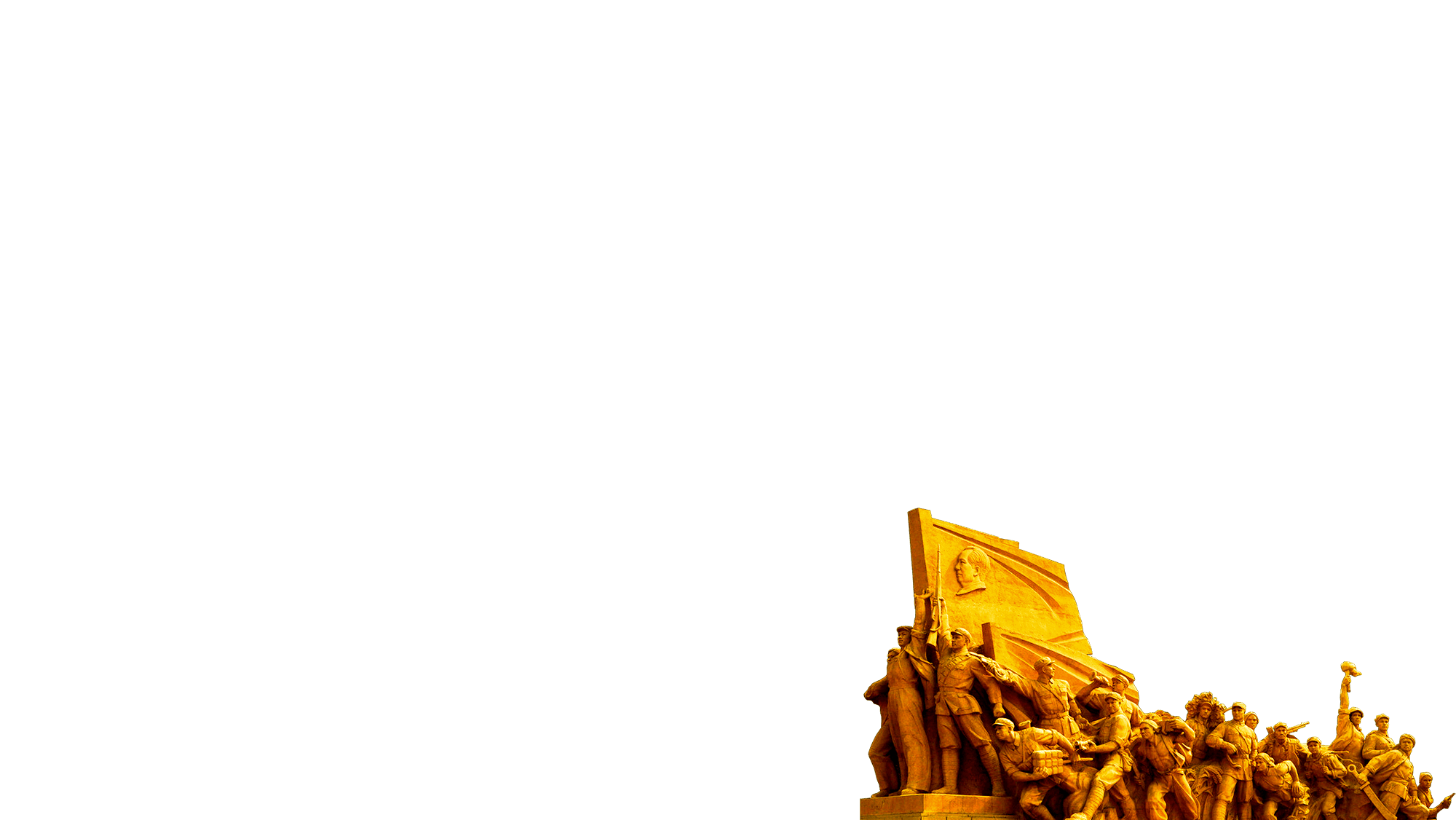 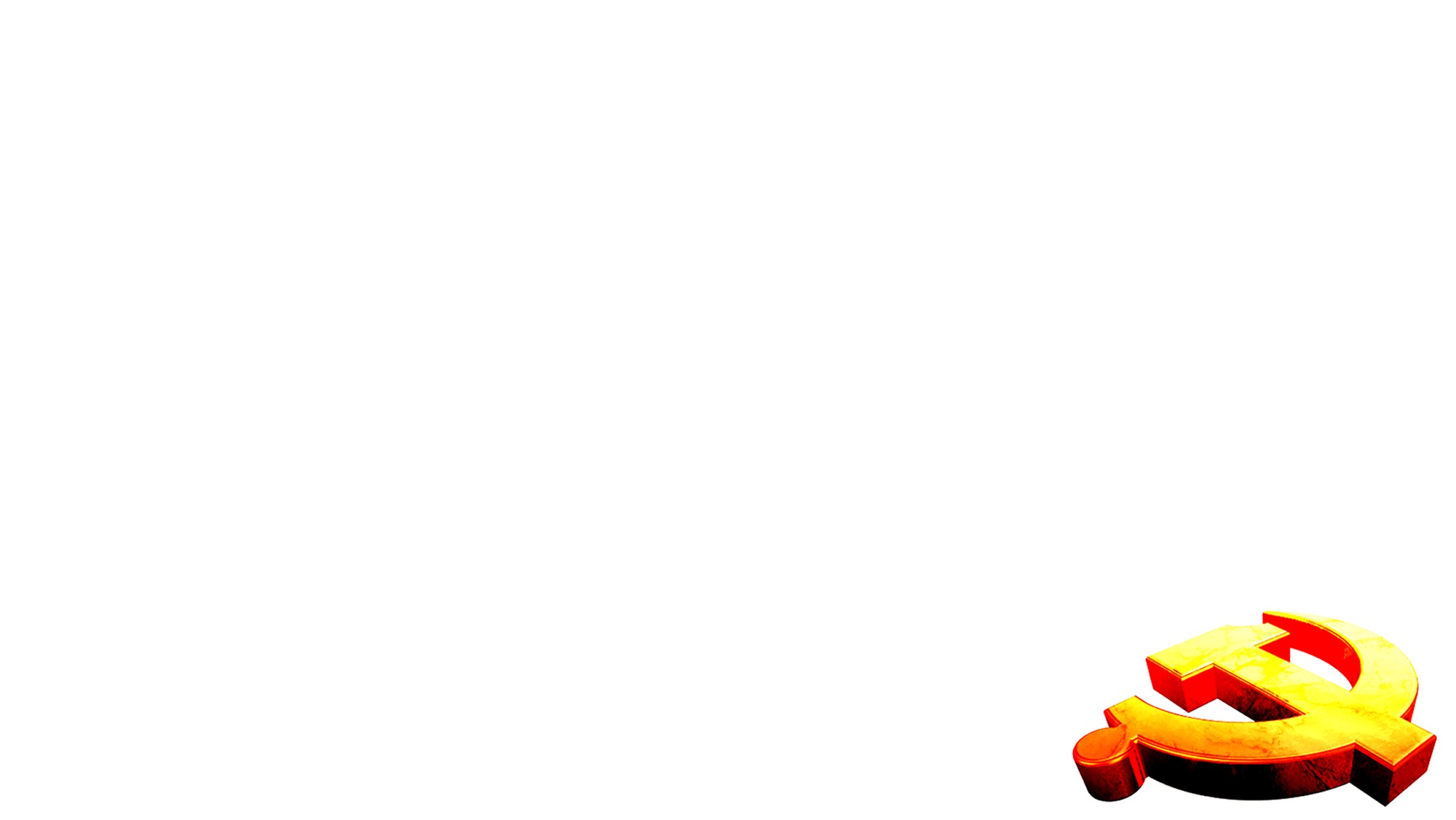 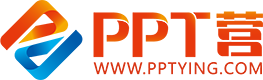 10000+套精品PPT模板全部免费下载
PPT营
www.pptying.com
[Speaker Notes: 模板来自于 https://www.pptying.com    【PPT营】]